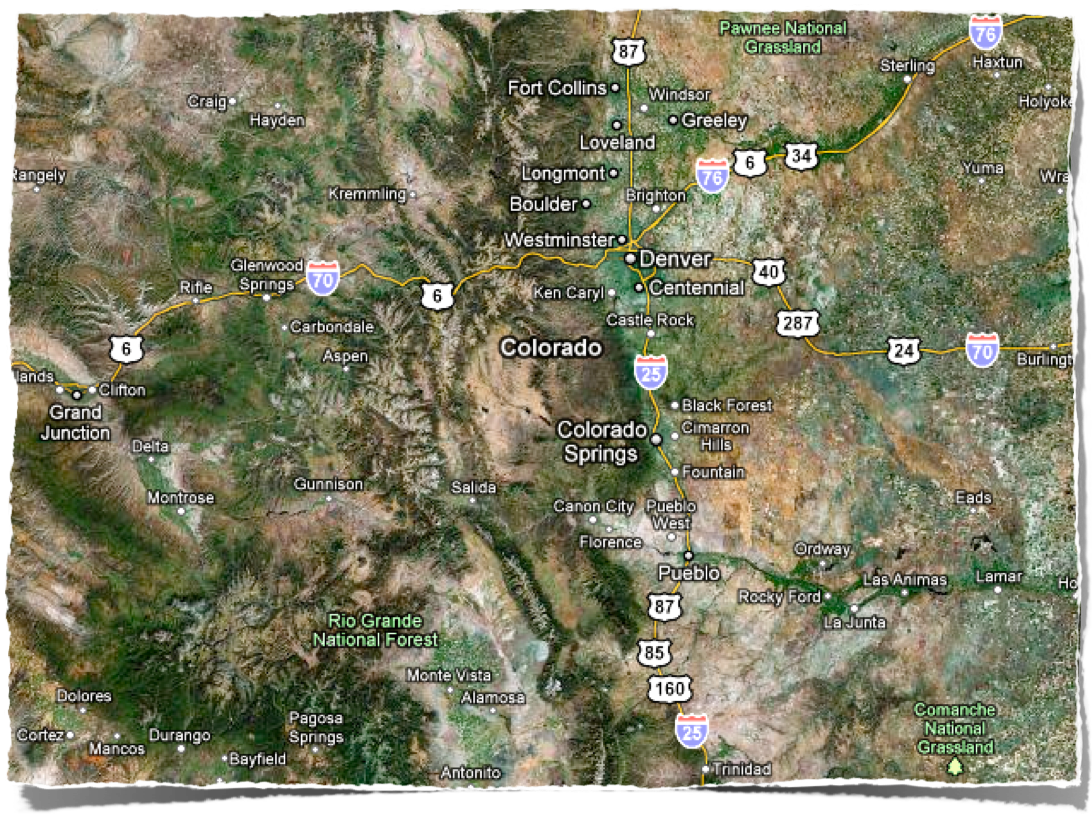 Wildfire/Watershed Assessments in Colorado
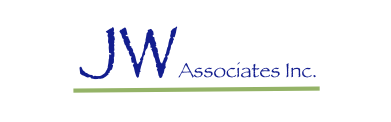 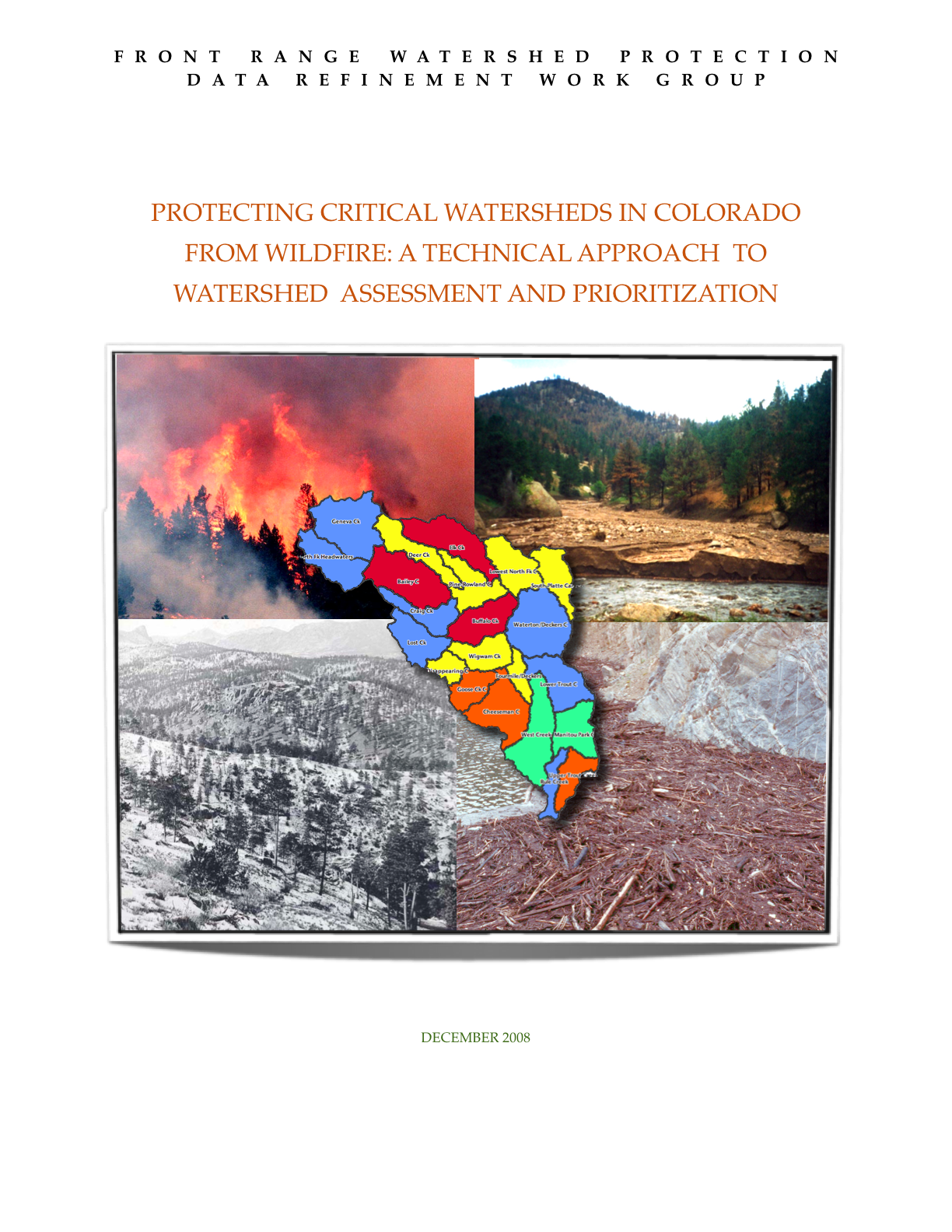 Wildfire Watershed Protection Group
Wildfire Watershed Protection Group
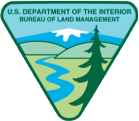 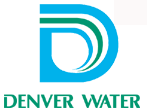 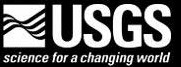 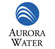 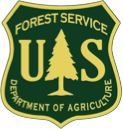 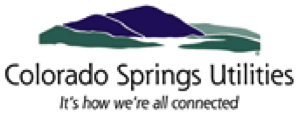 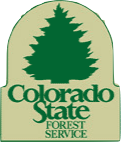 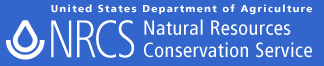 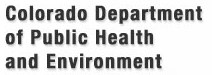 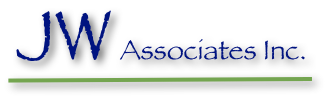 Wildfire/Watershed Assessment Status
10 completed through stakeholder process
15 Phase 1 Assessments done
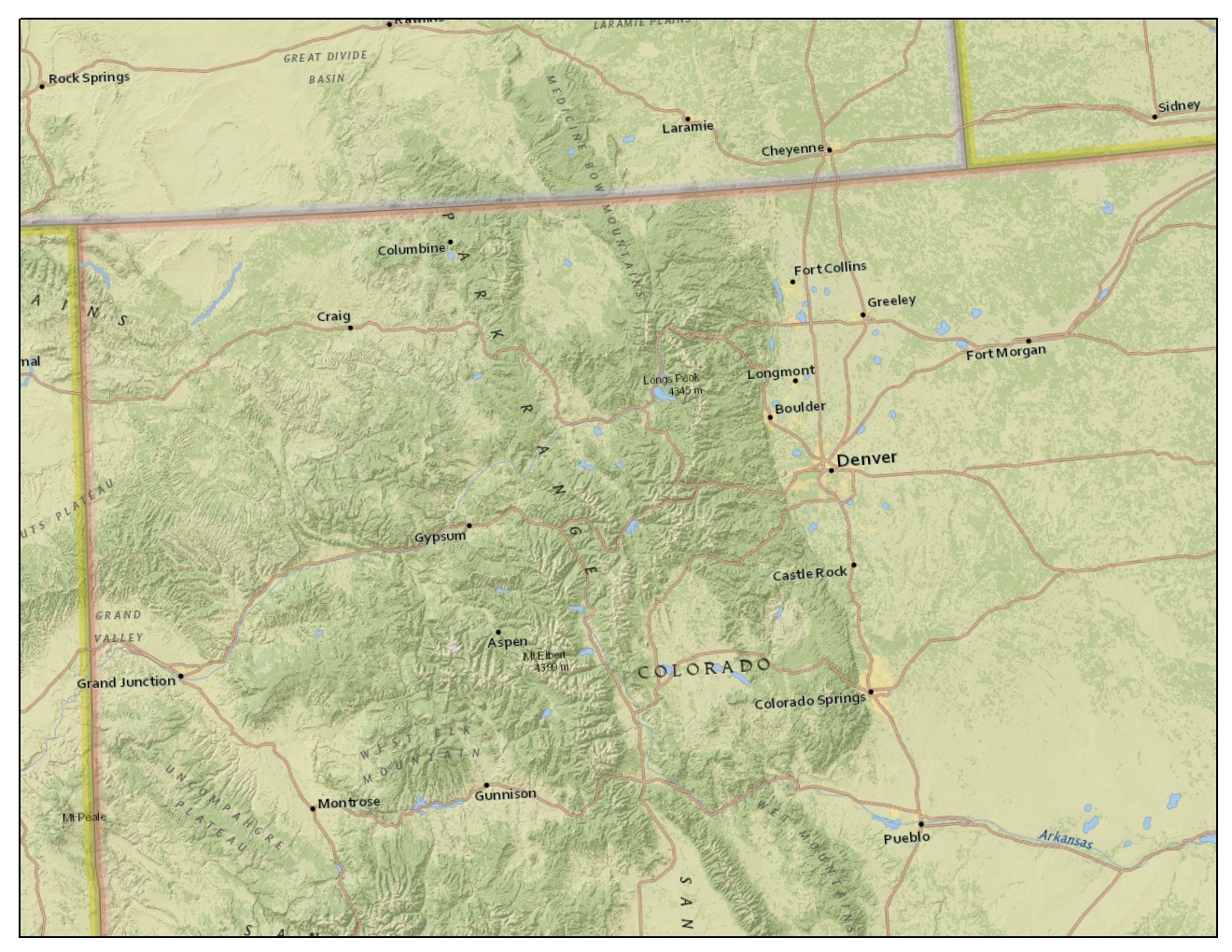 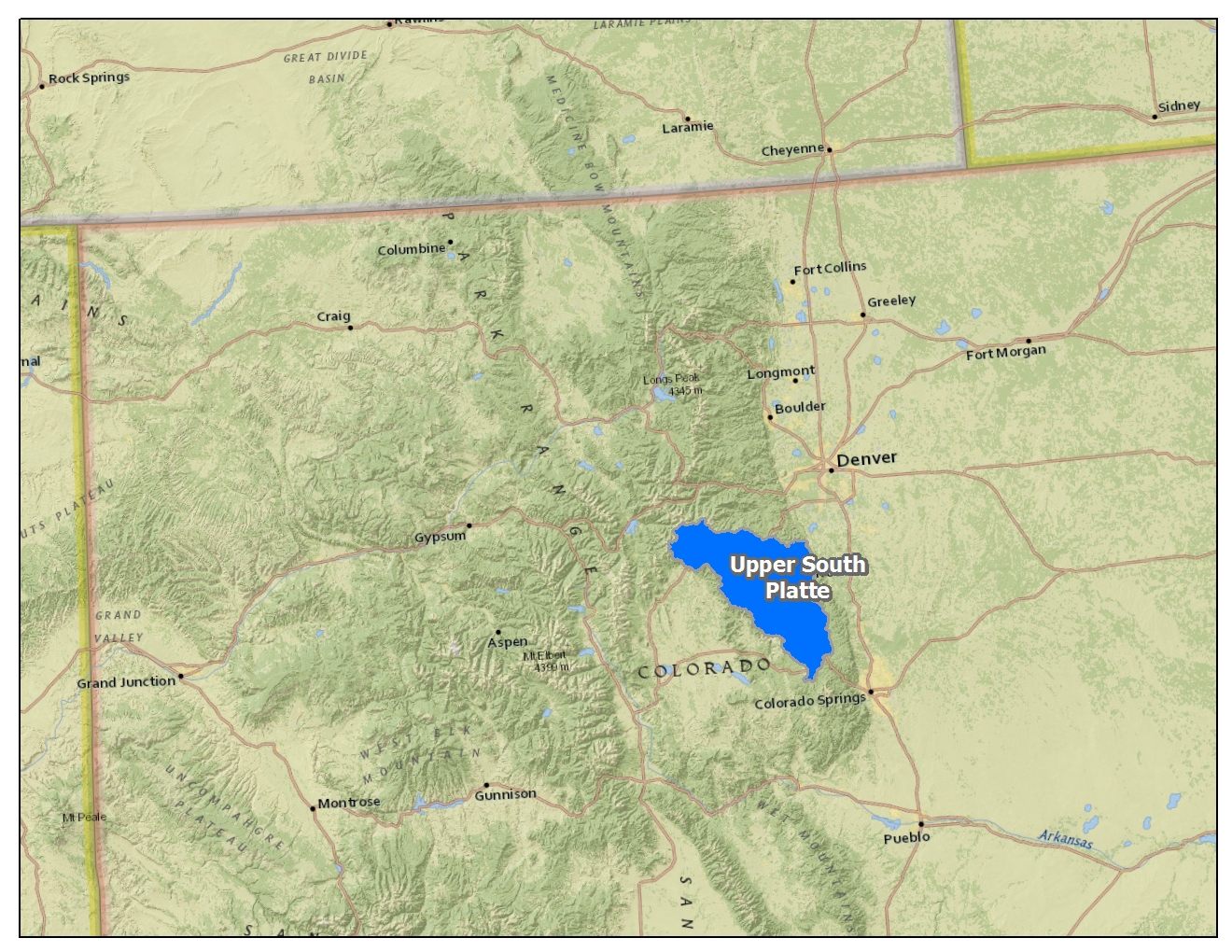 Test Case
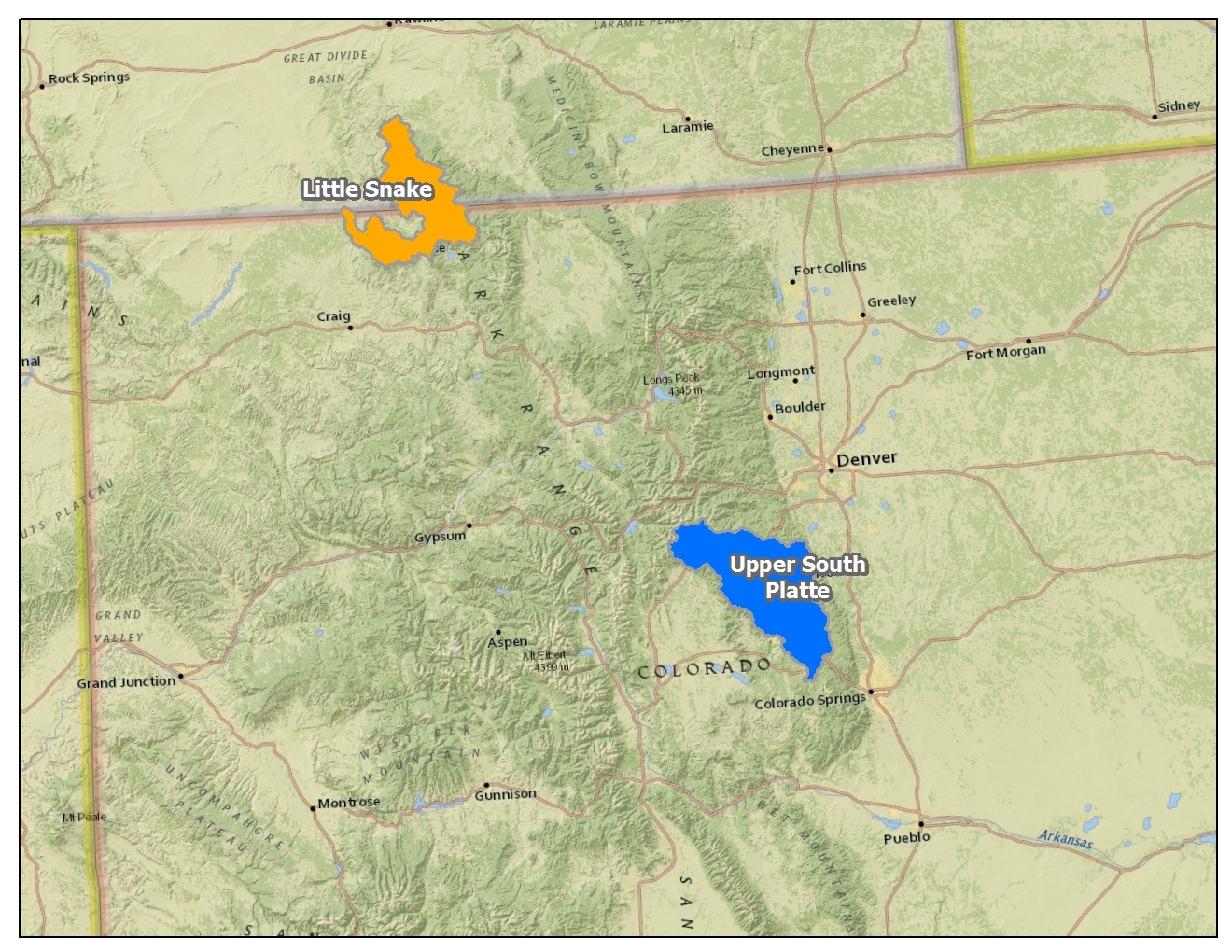 Phase 1 - Assessments
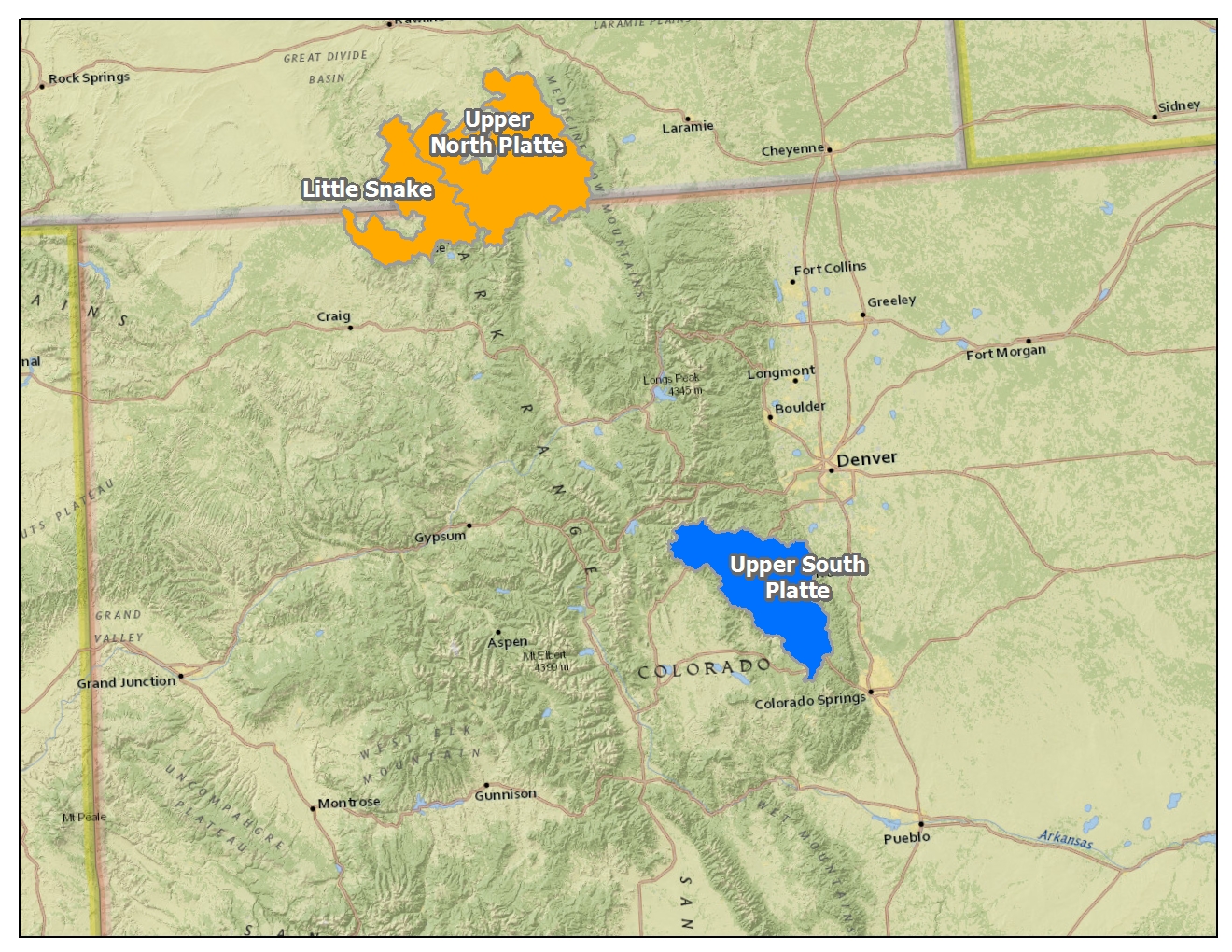 Phase 1 - Assessments
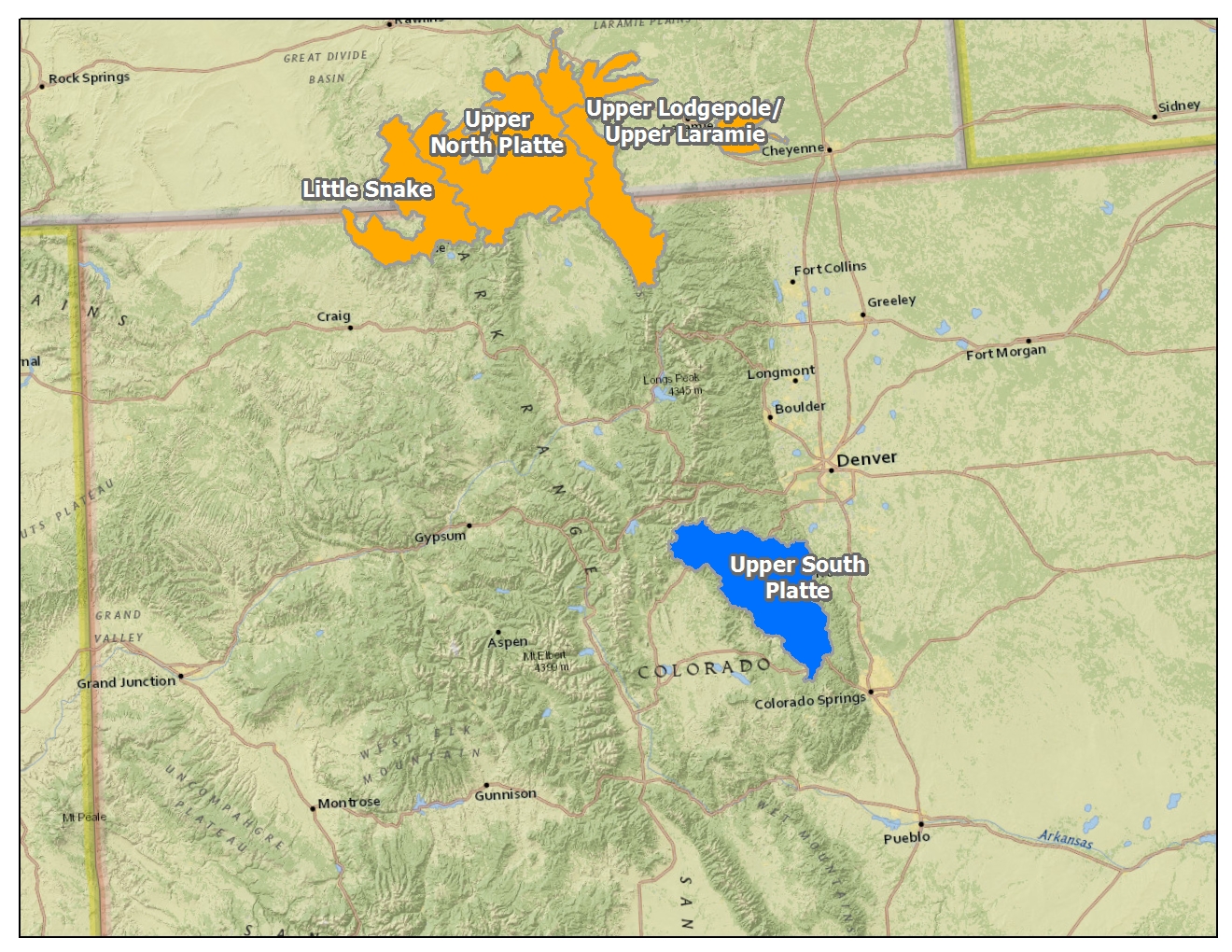 Phase 1 - Assessments
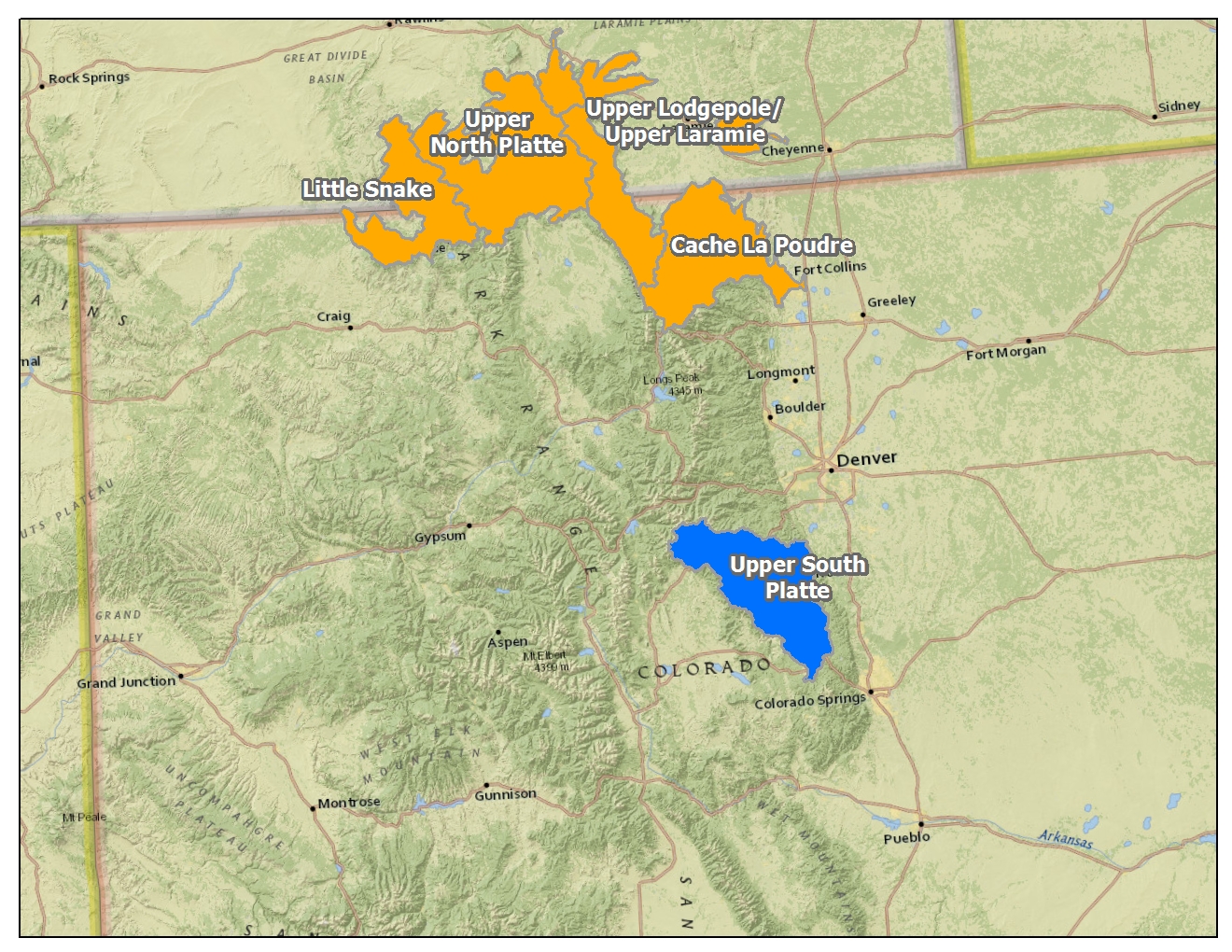 Phase 1 - Assessments
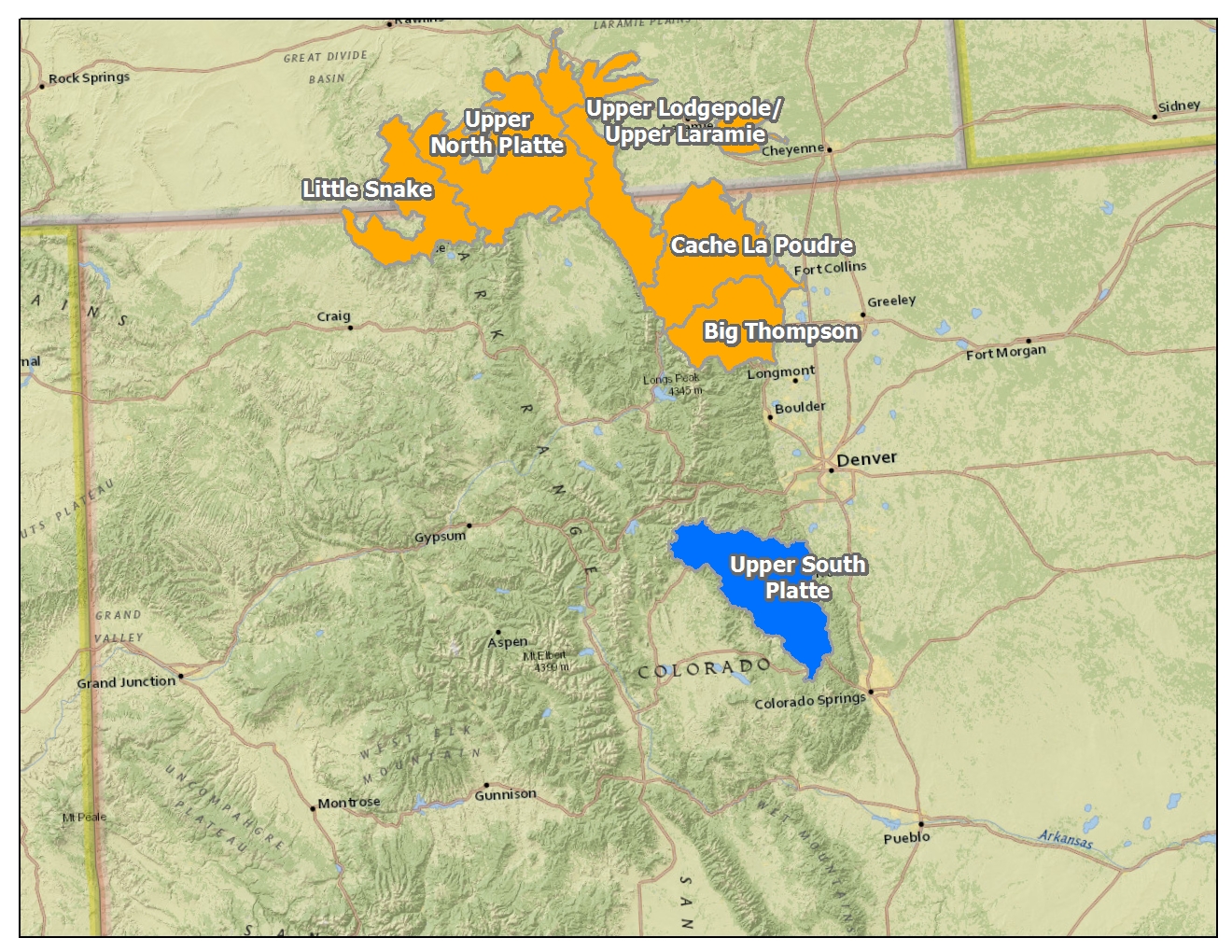 Phase 1 - Assessments
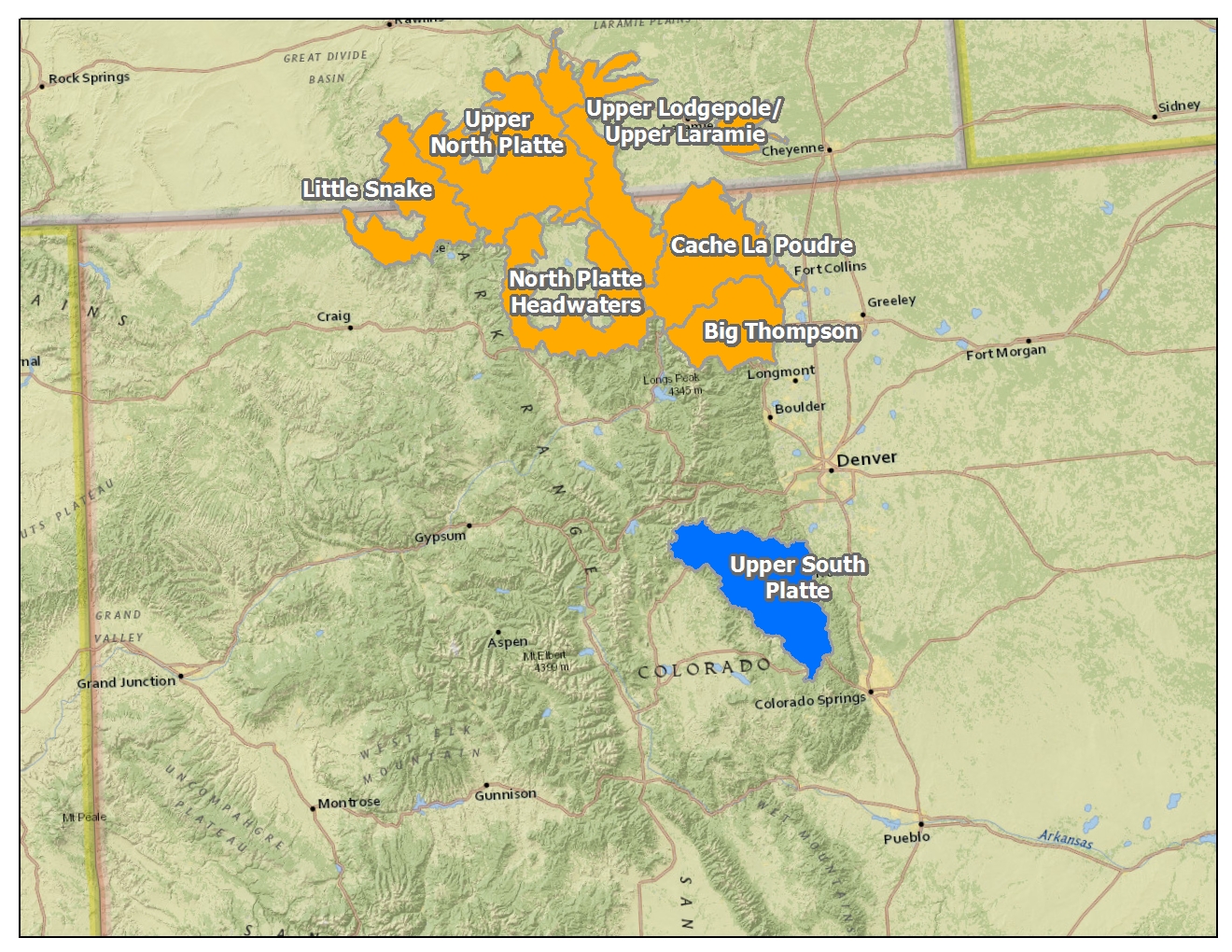 Phase 1 - Assessments
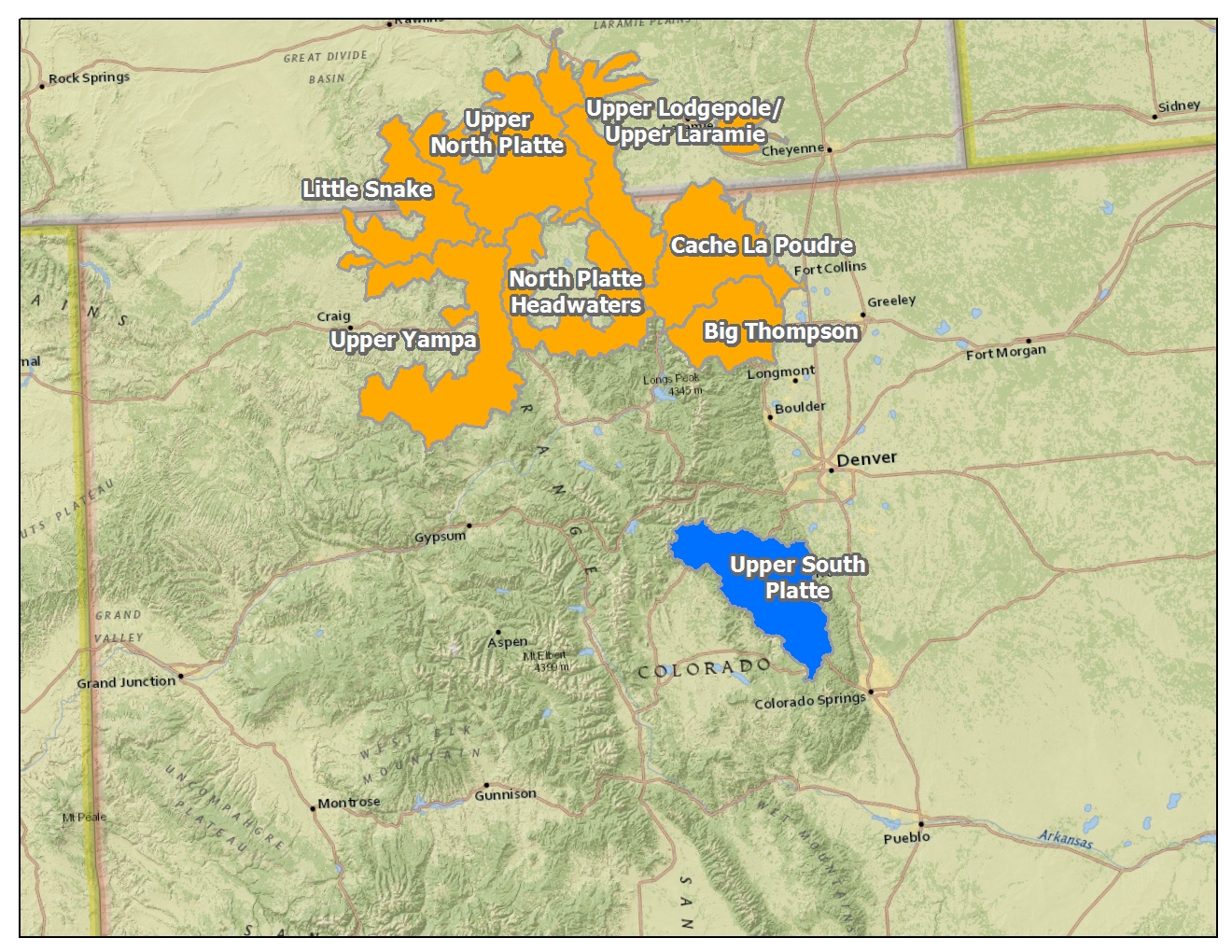 Phase 1 - Assessments
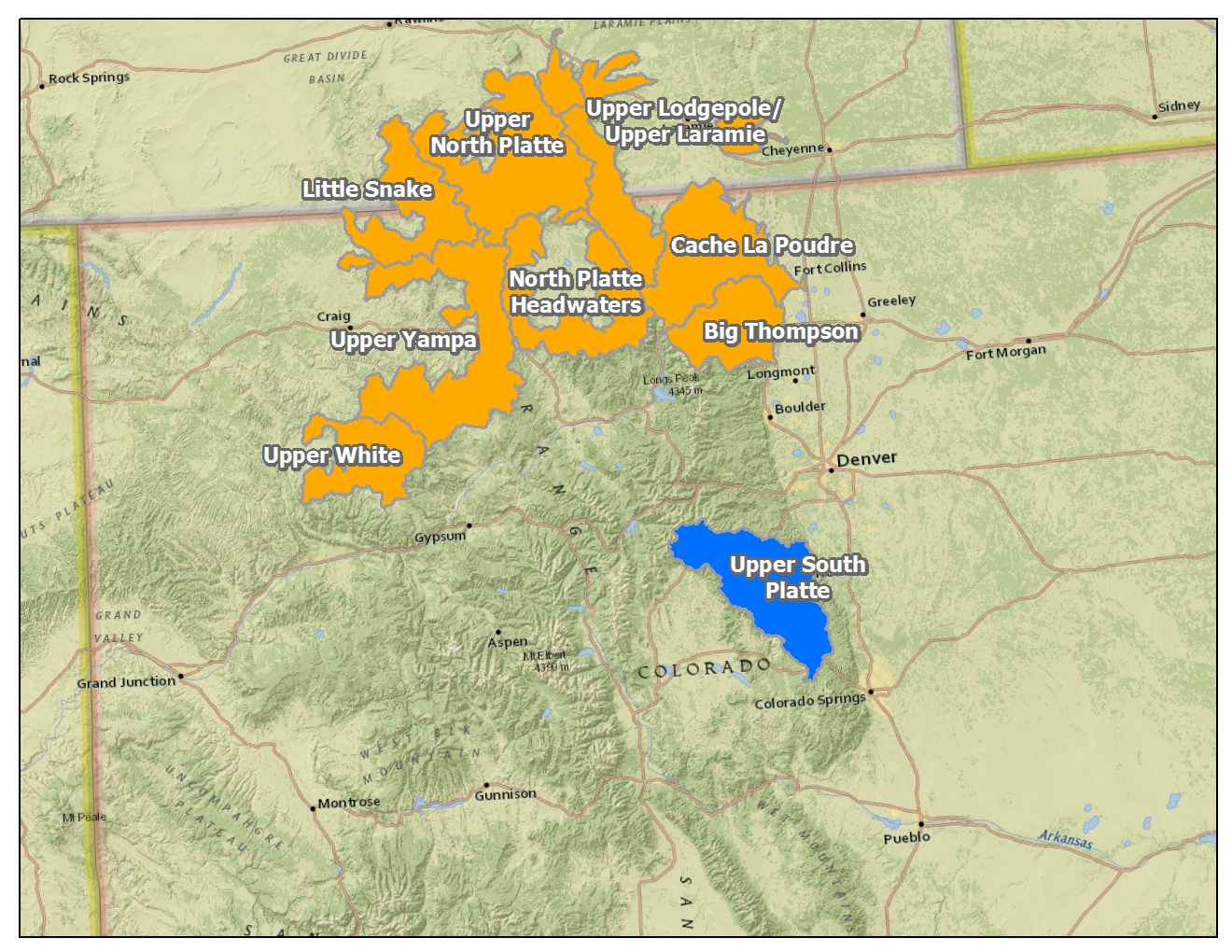 Phase 1 - Assessments
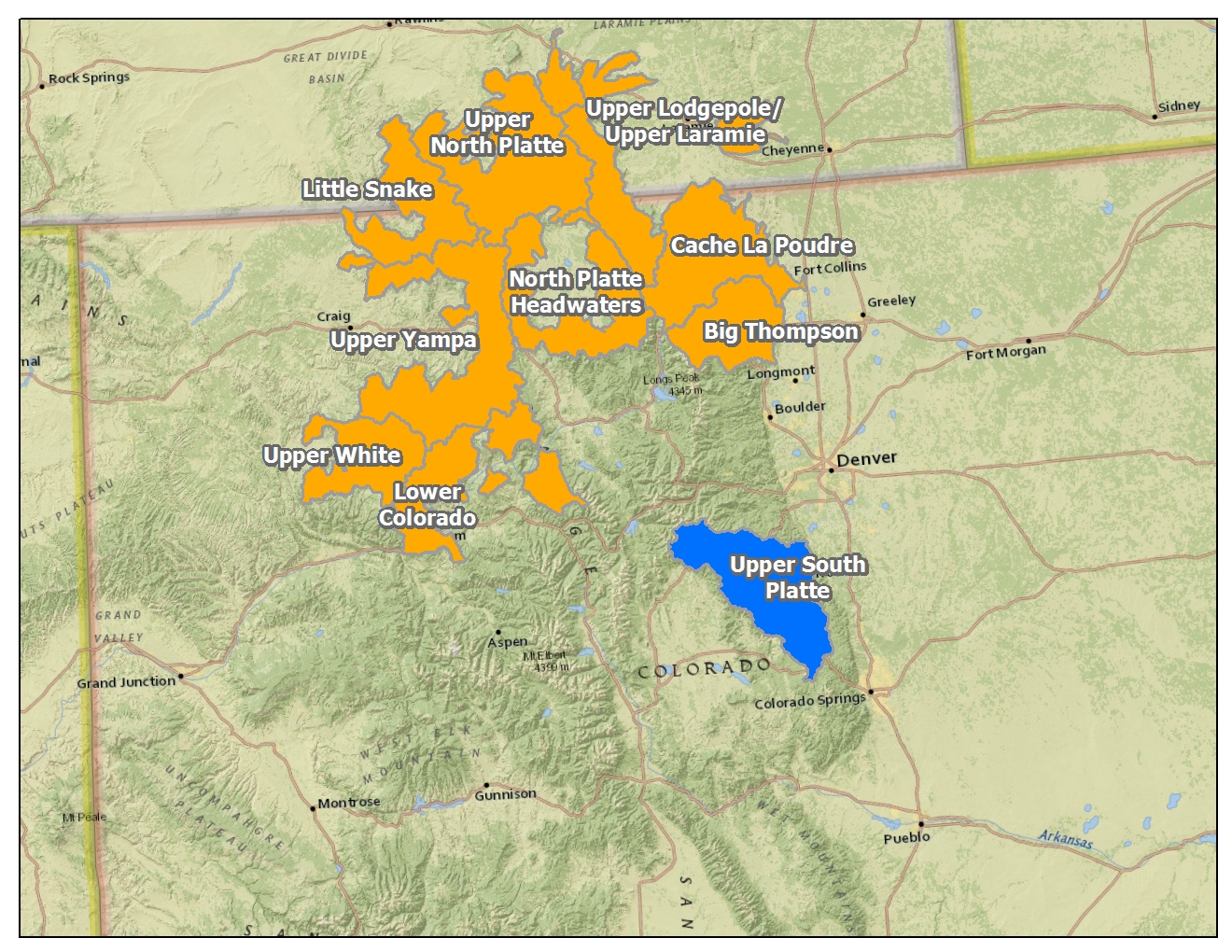 Phase 1 - Assessments
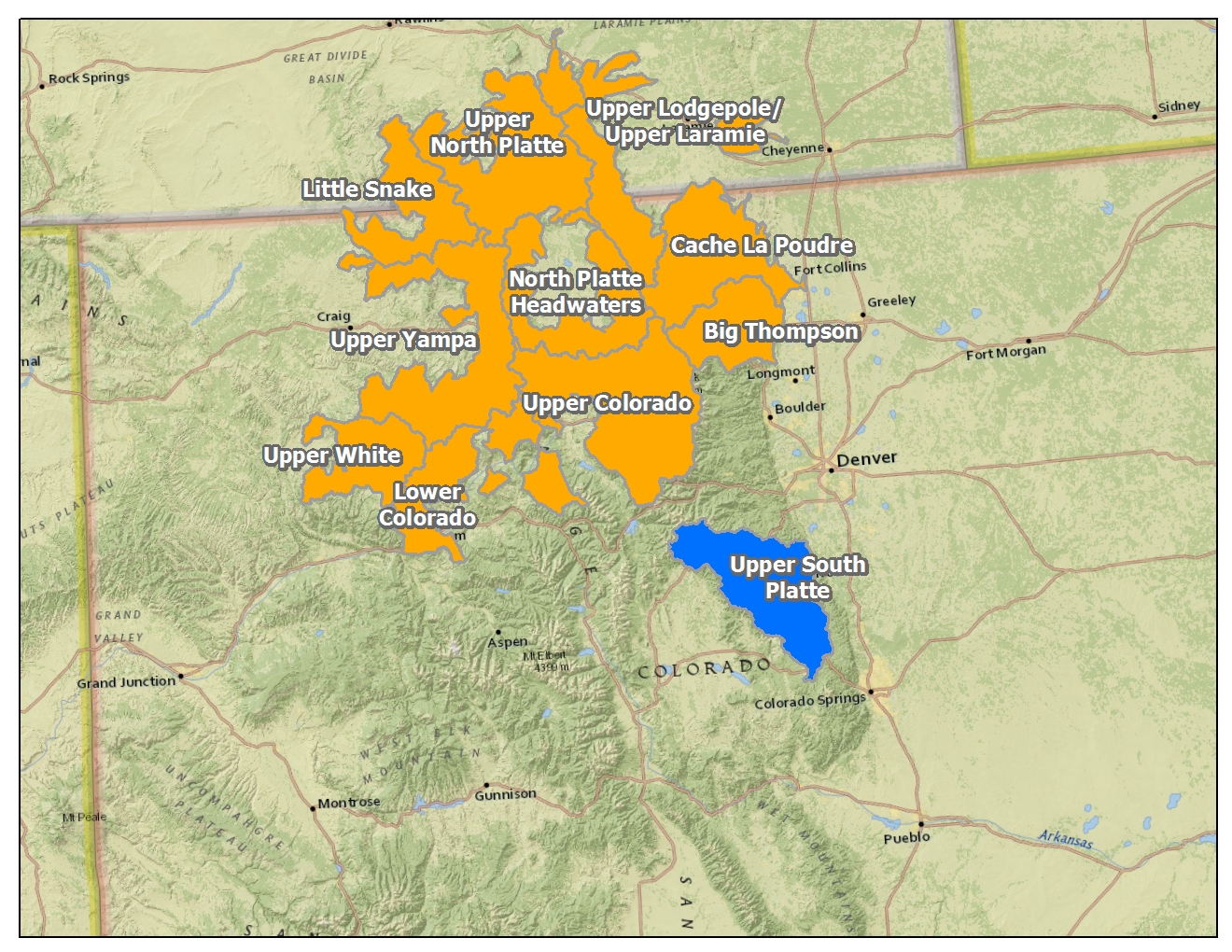 Phase 1 - Assessments
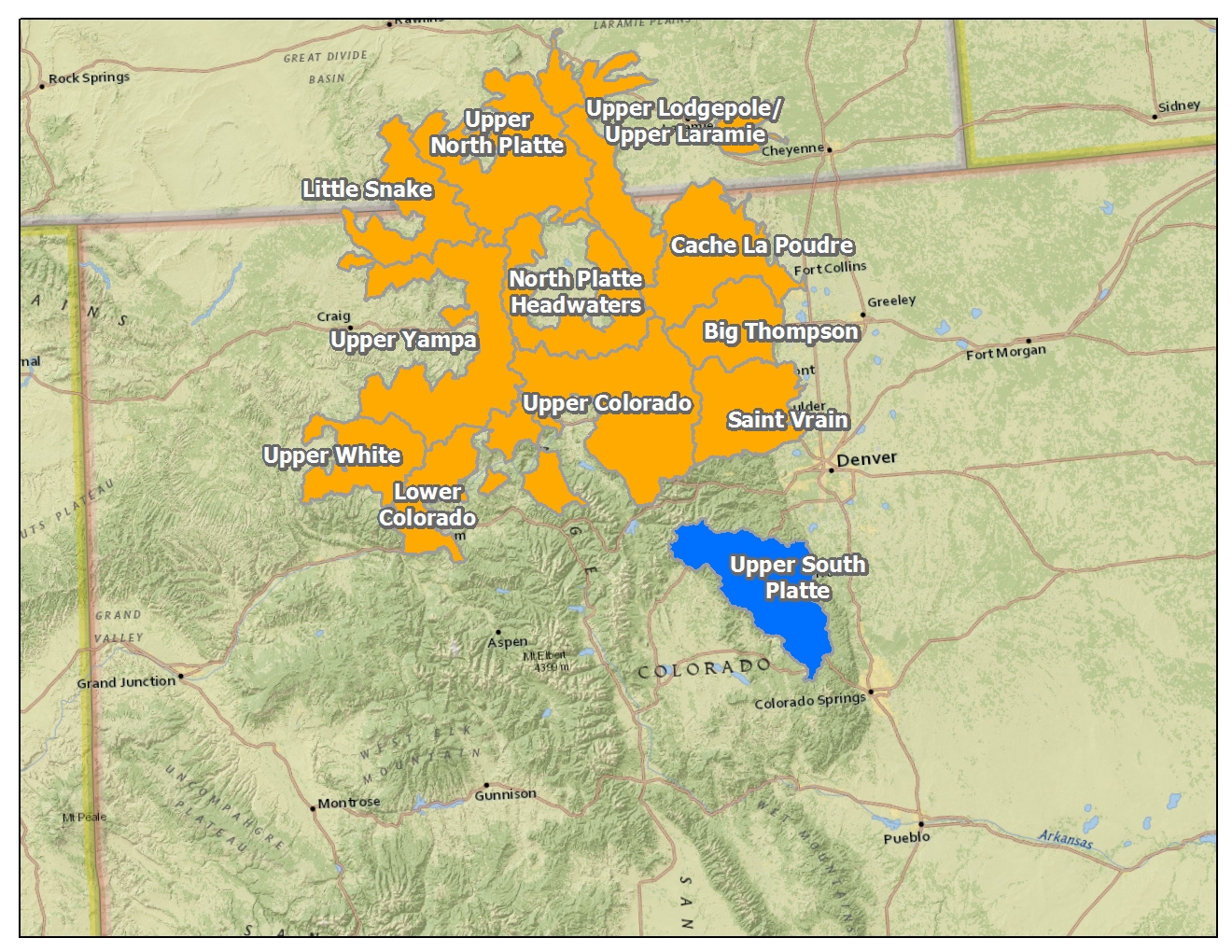 Phase 1 - Assessments
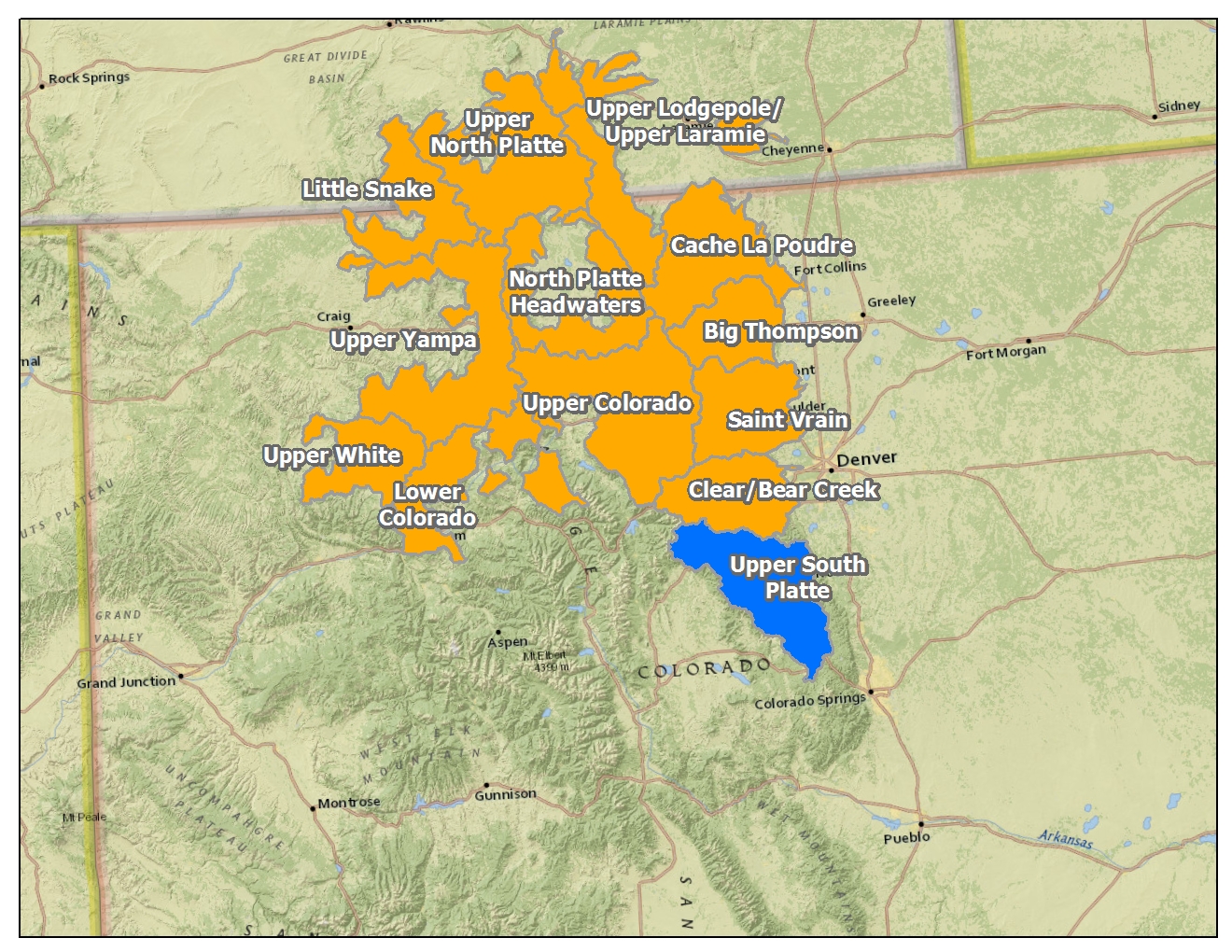 Phase 1 - Assessments
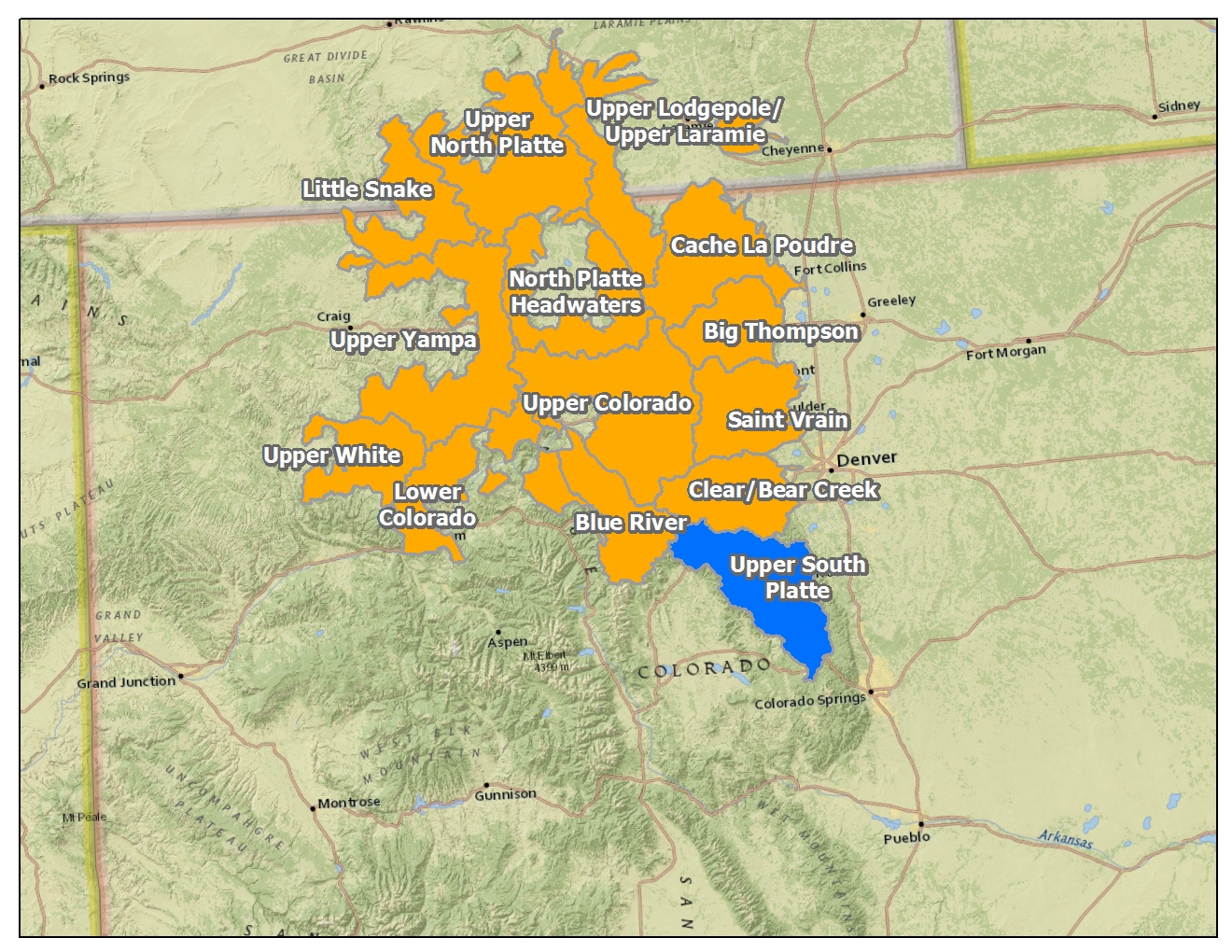 Phase 1 - Assessments
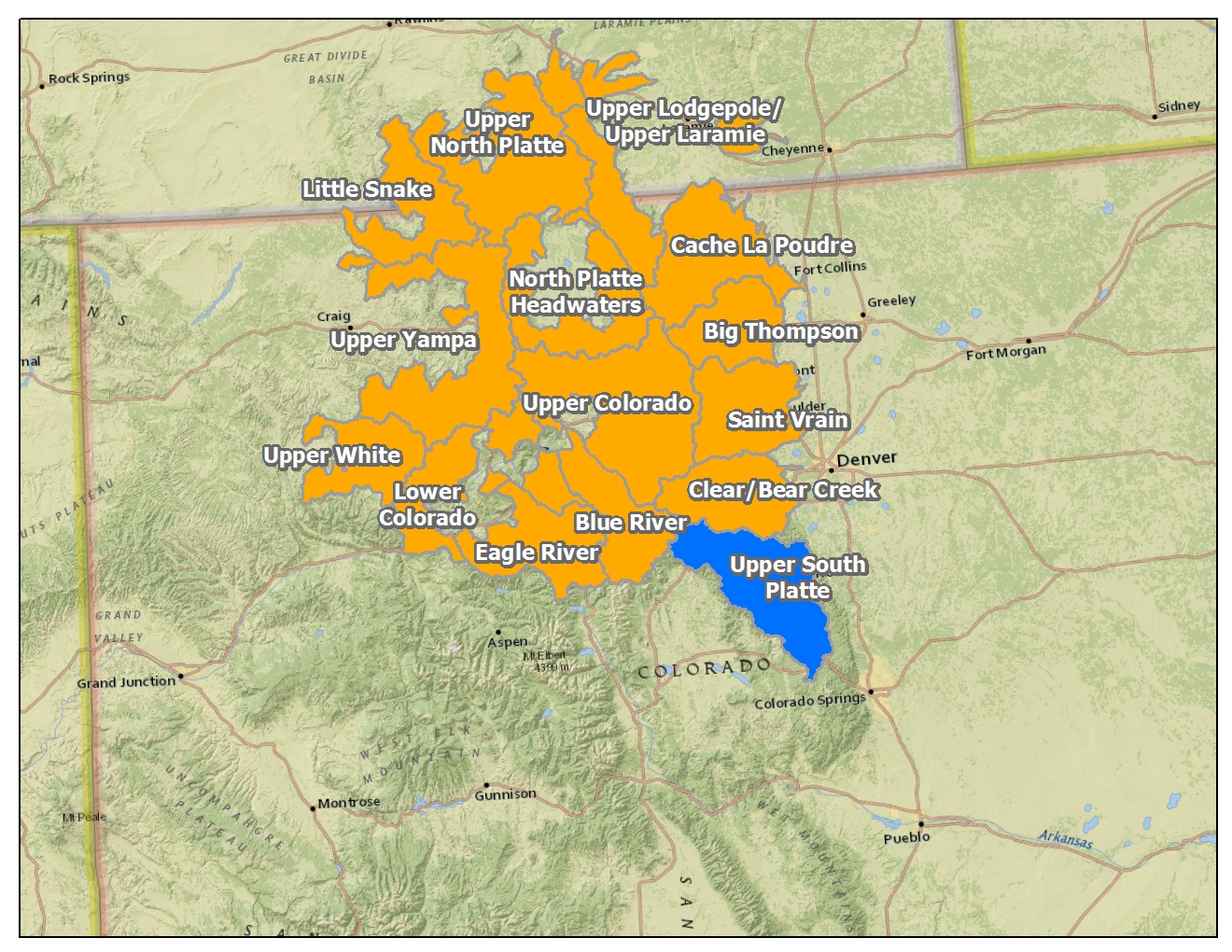 Phase 1 - Assessments
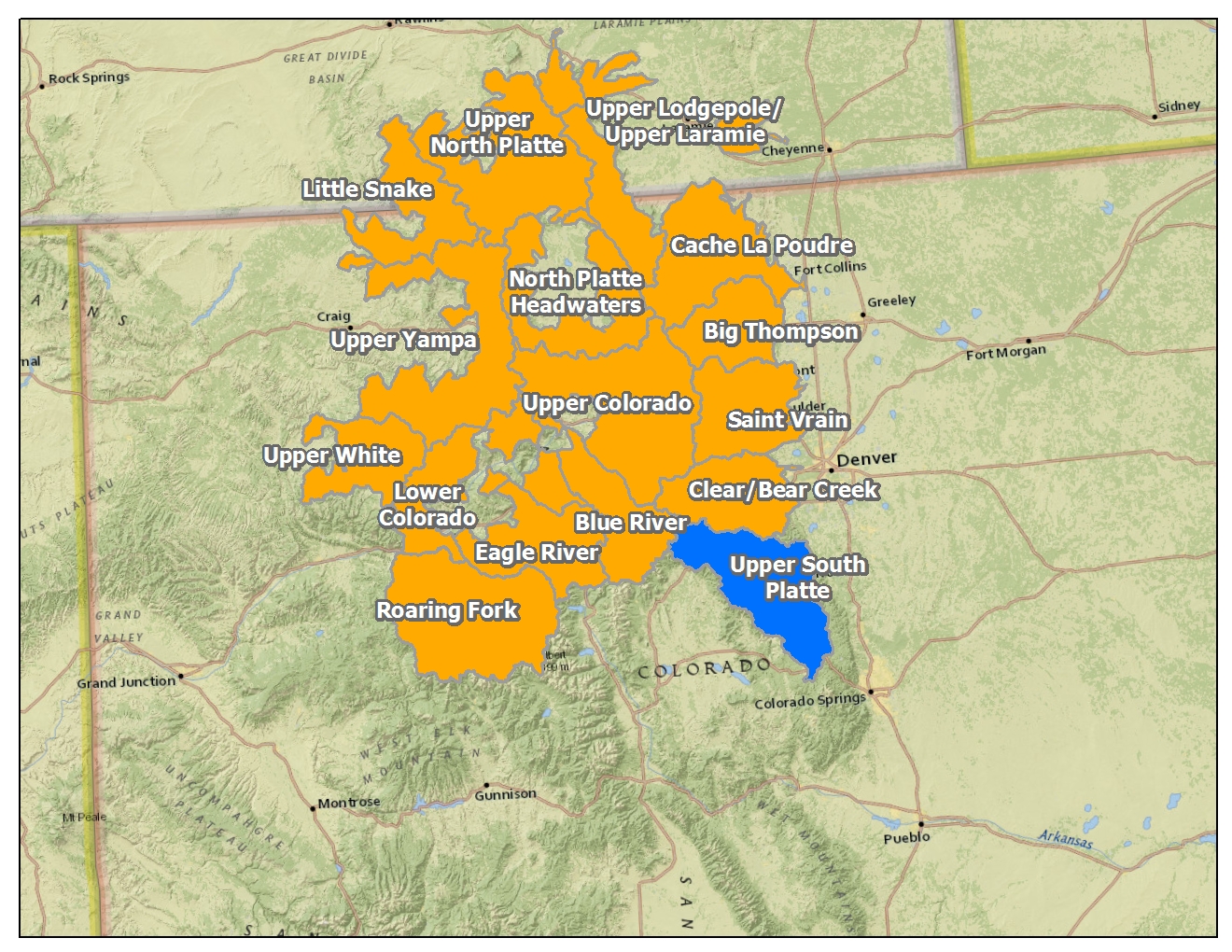 Phase 1 - Assessments
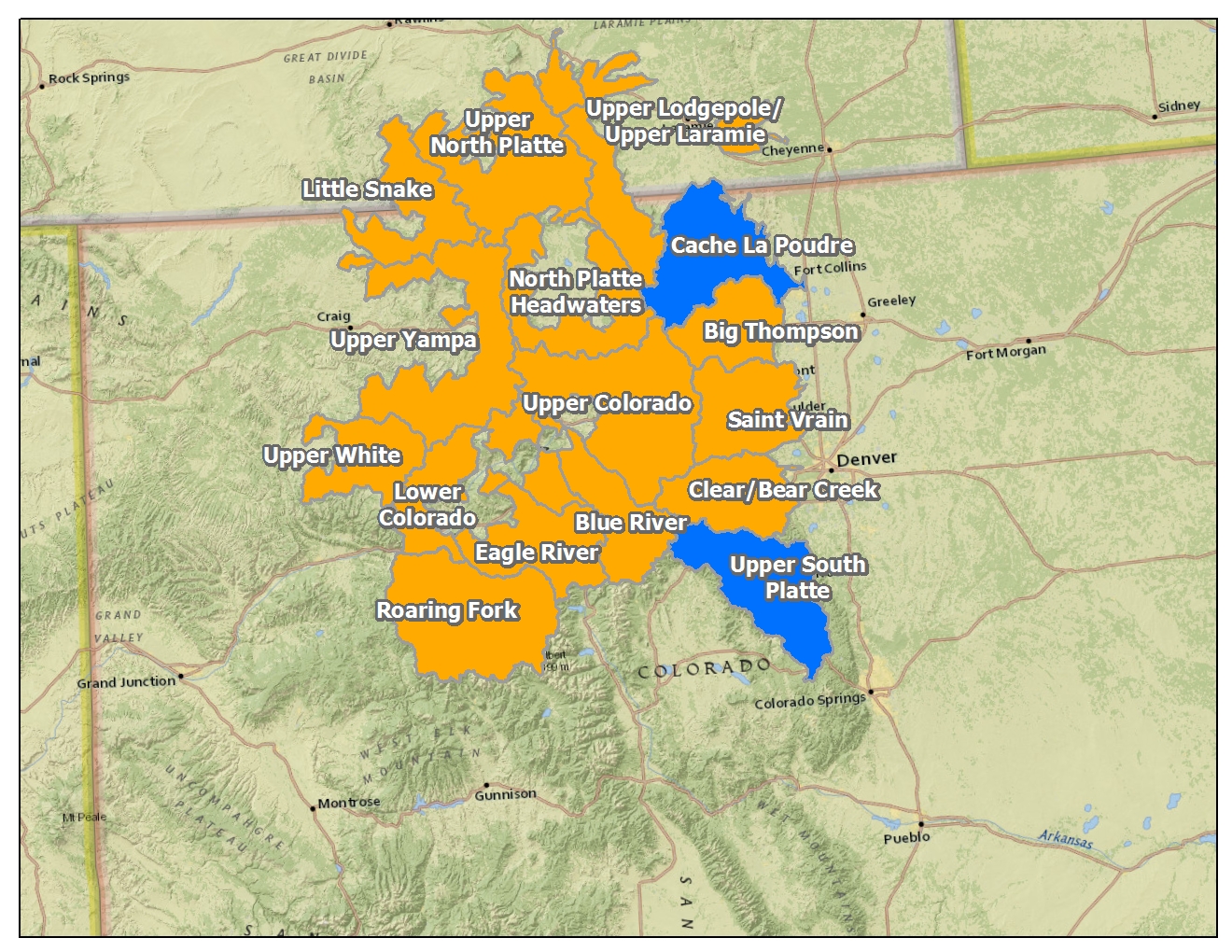 Assessments Completed with Stakeholders
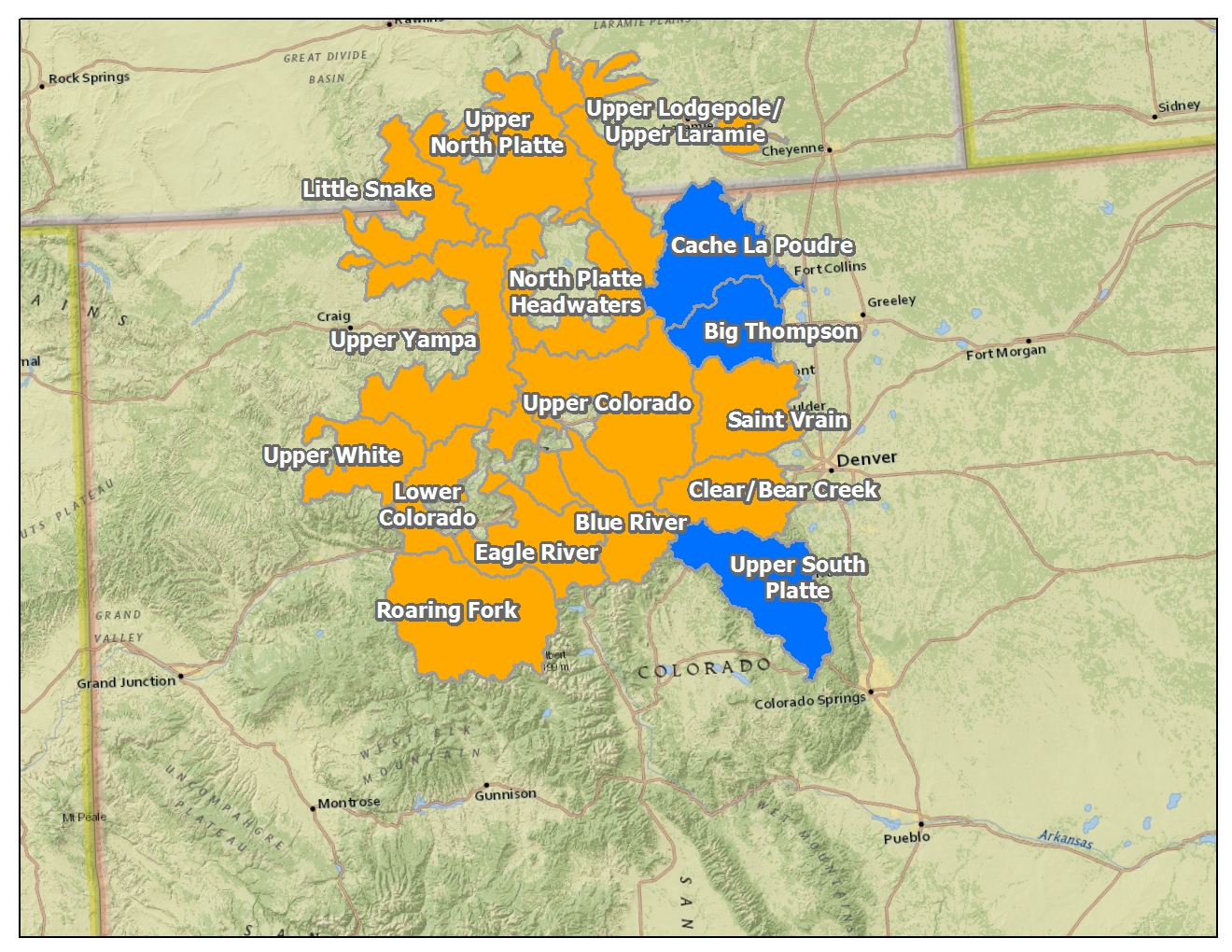 Assessments Completed with Stakeholders
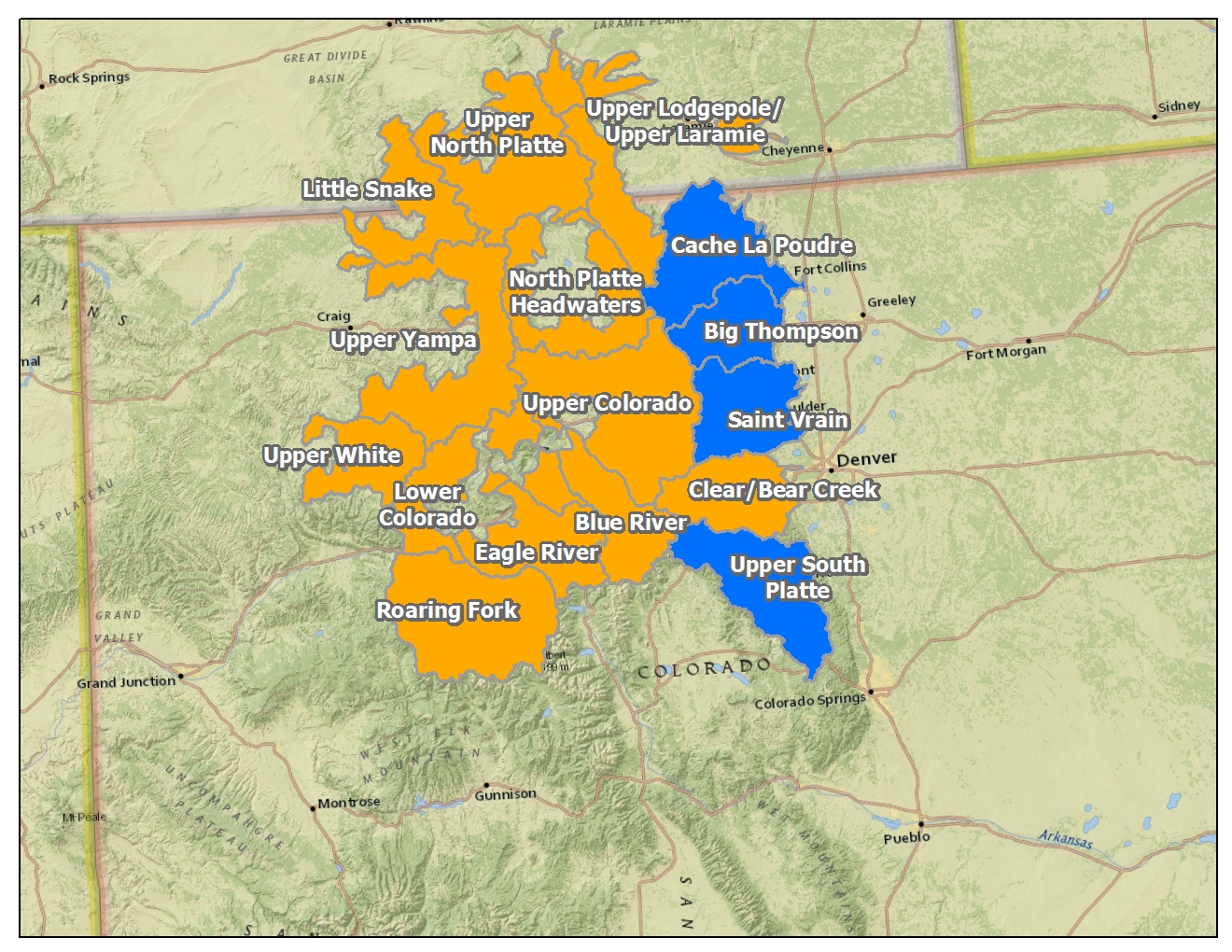 Assessments Completed with Stakeholders
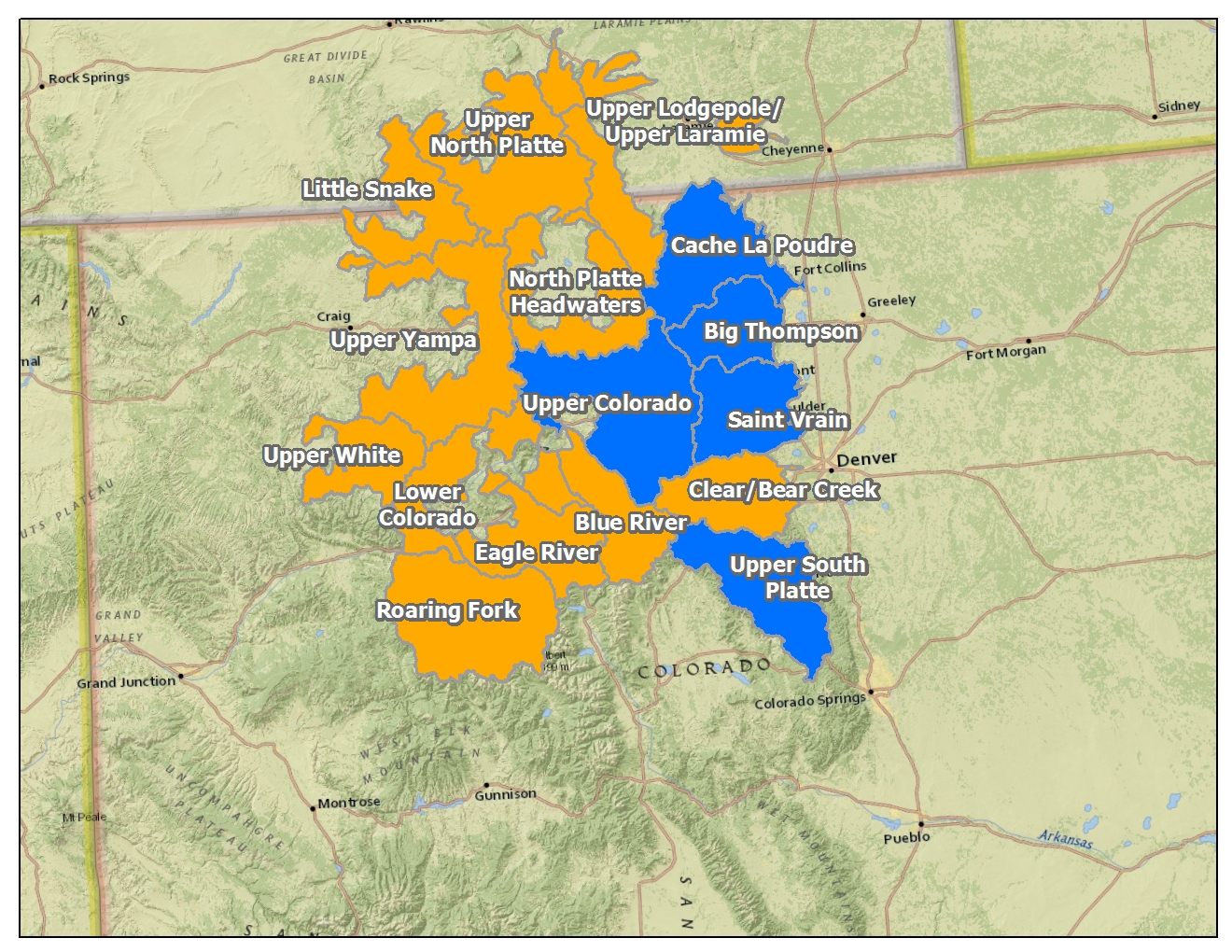 Assessments Completed with Stakeholders
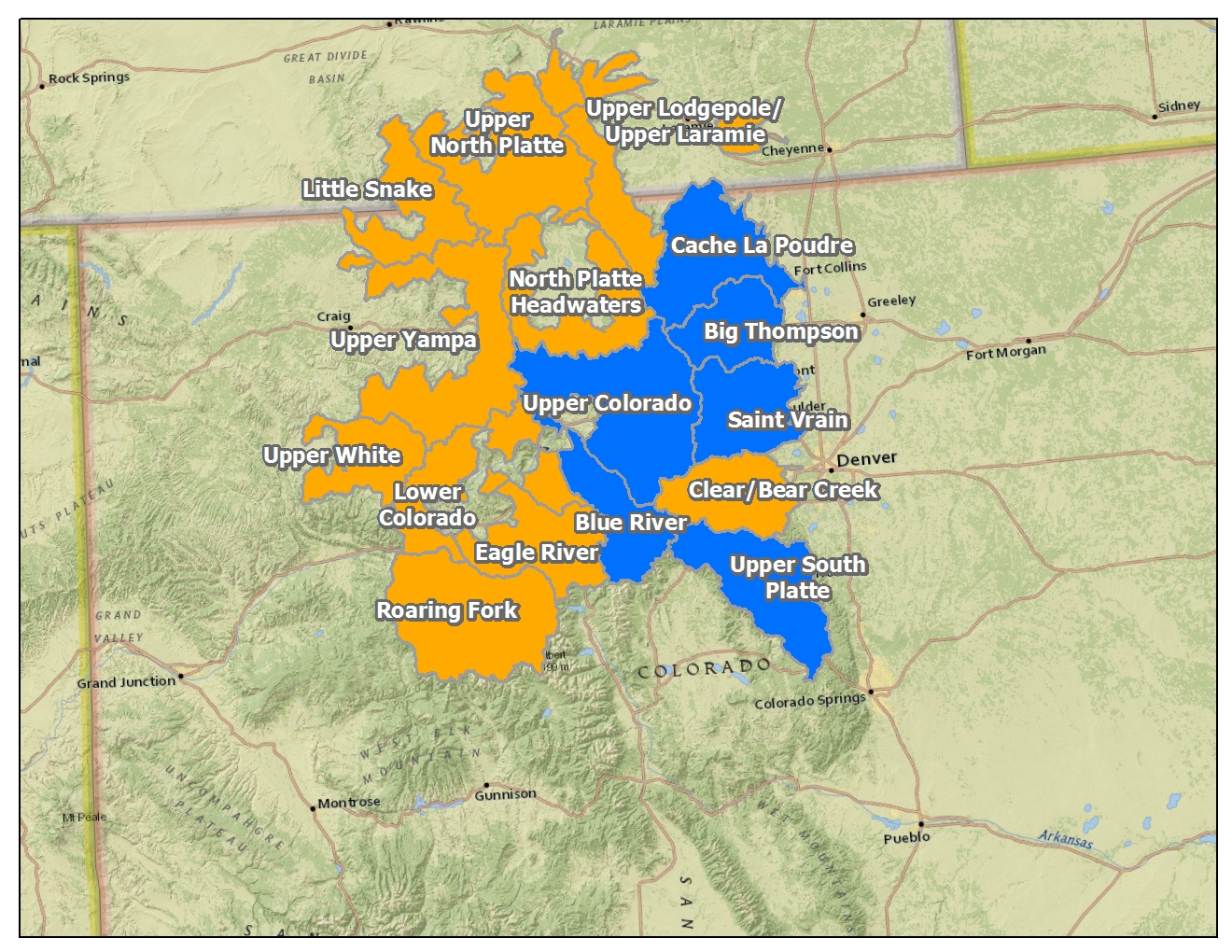 Assessments Completed with Stakeholders
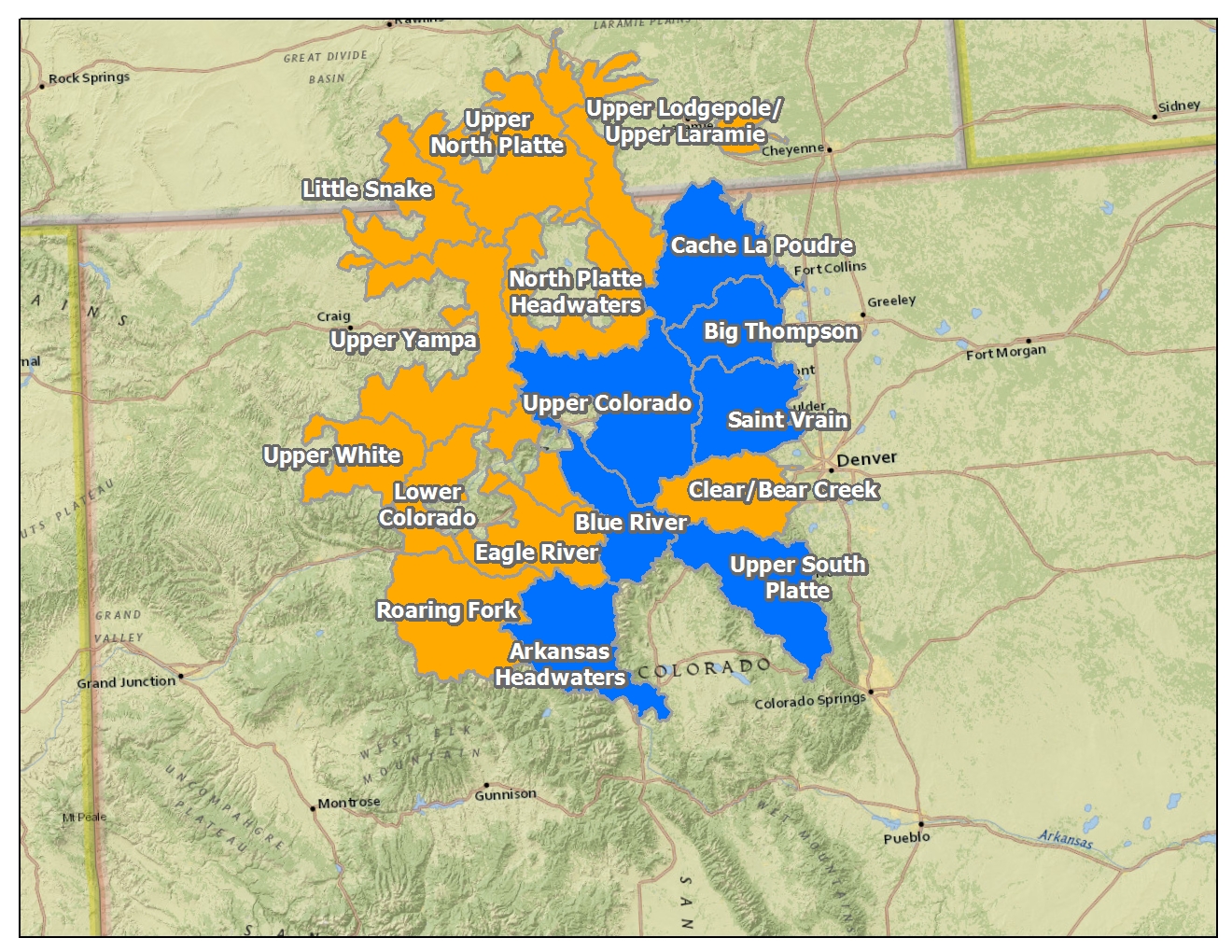 Assessments Completed with Stakeholders
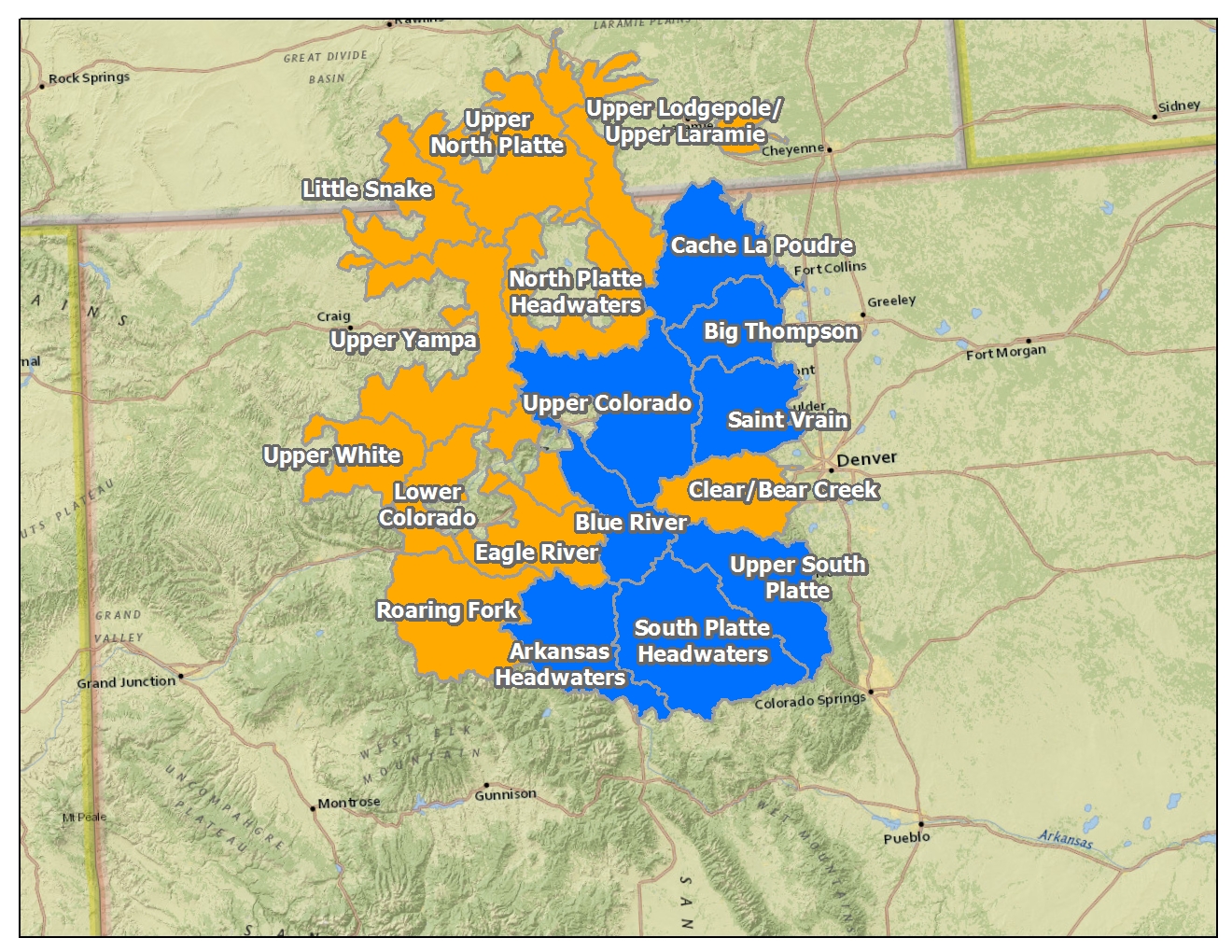 Assessments Completed with Stakeholders
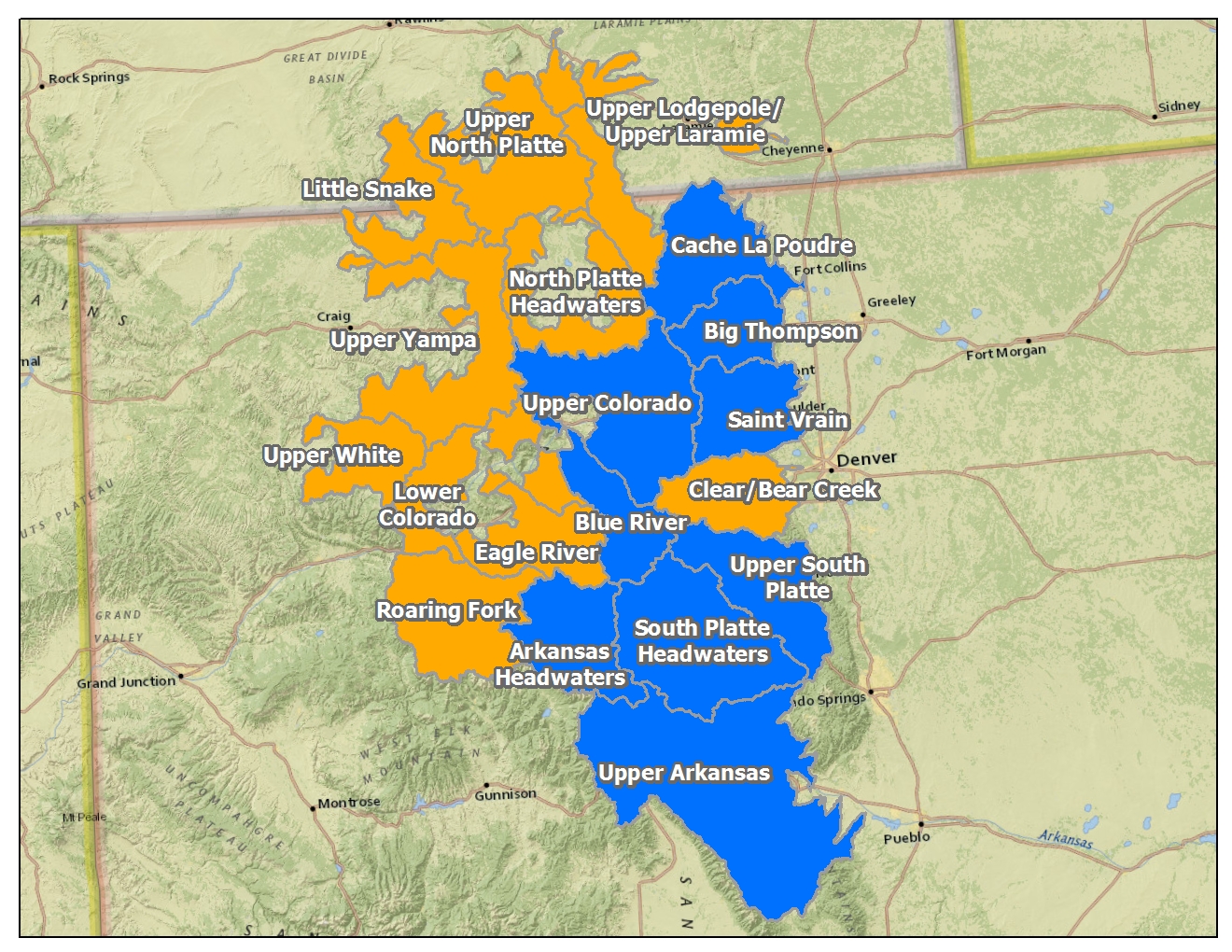 Assessments Completed with Stakeholders
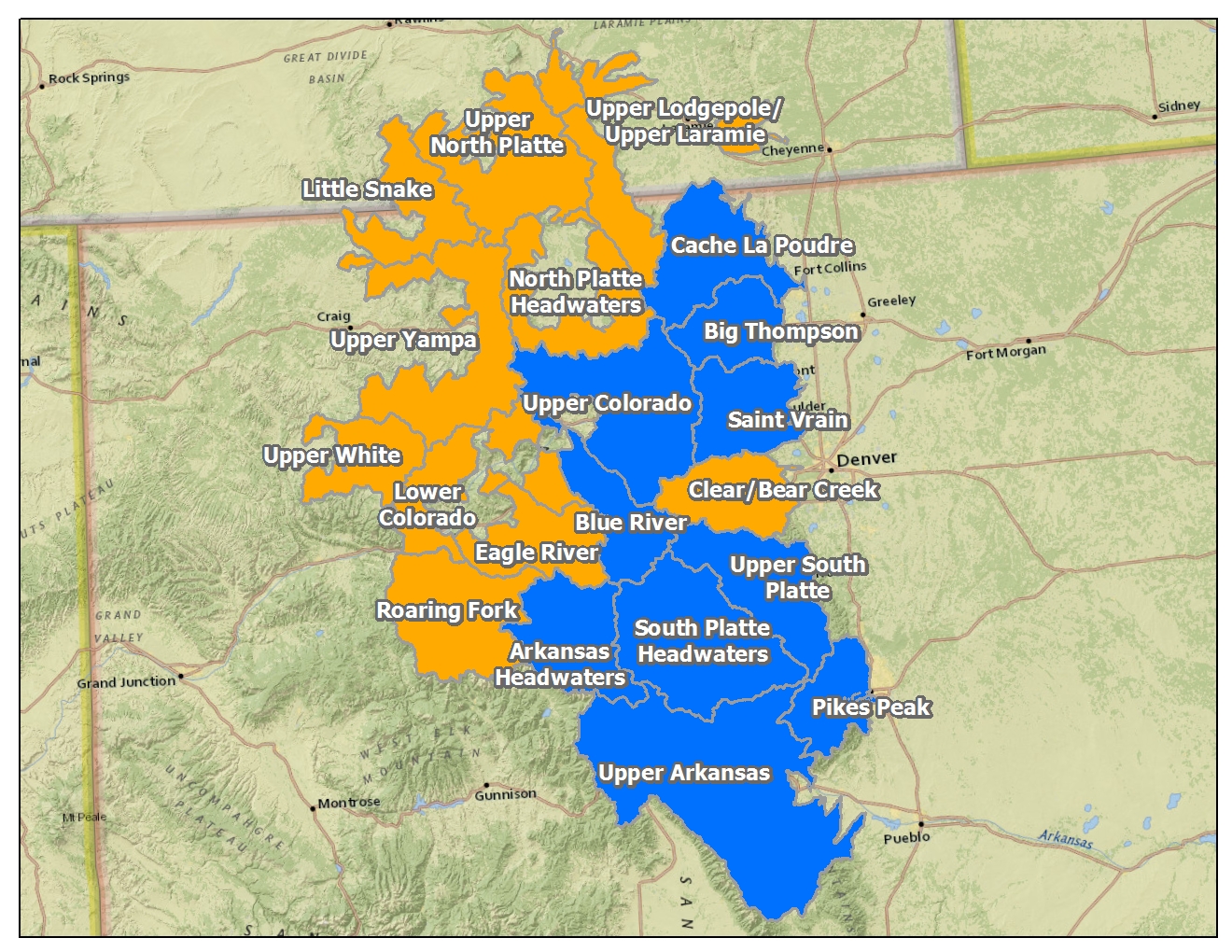 Assessments Completed with Stakeholders
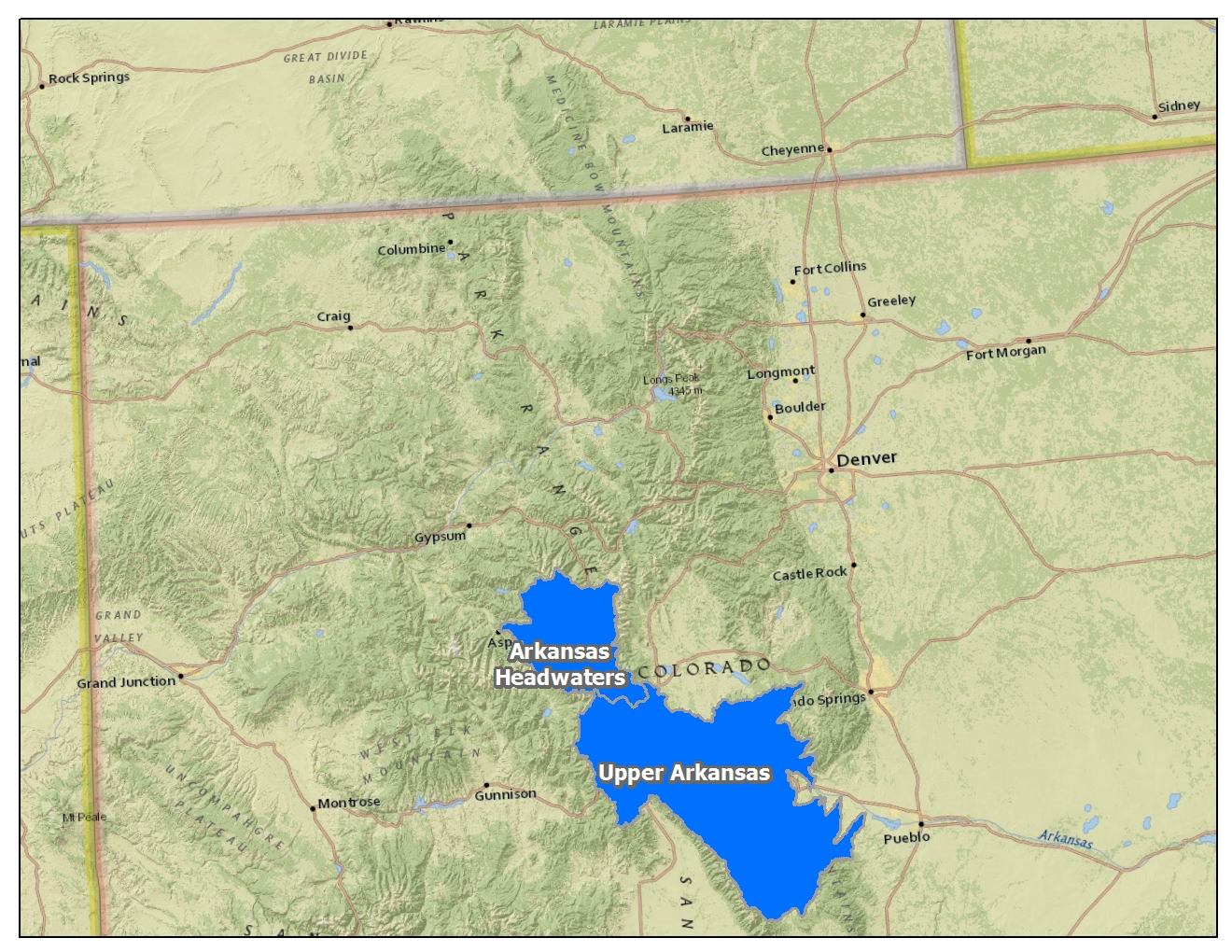 Assessments in Arkansas Basin
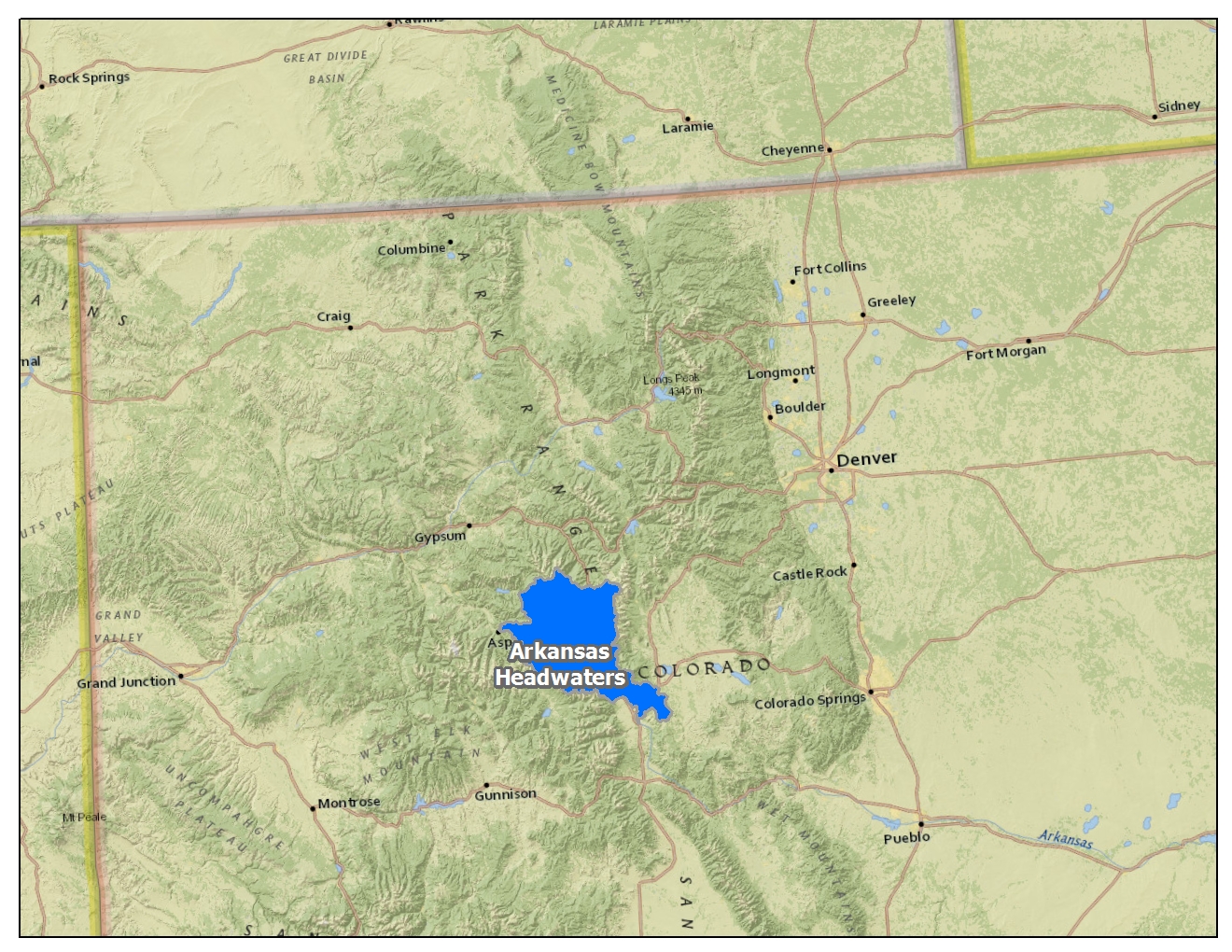 Arkansas HeadwatersWildfire/WatershedAssessment
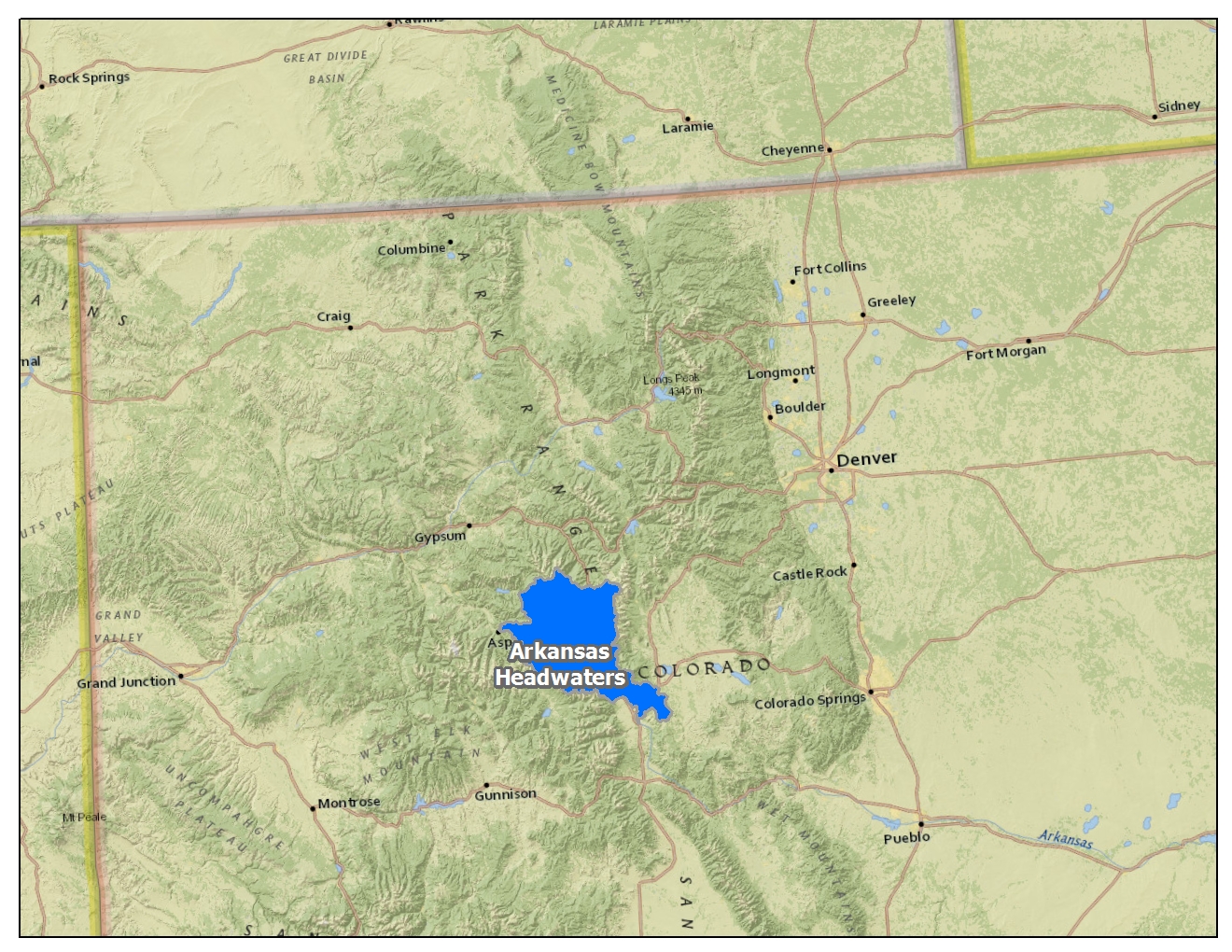 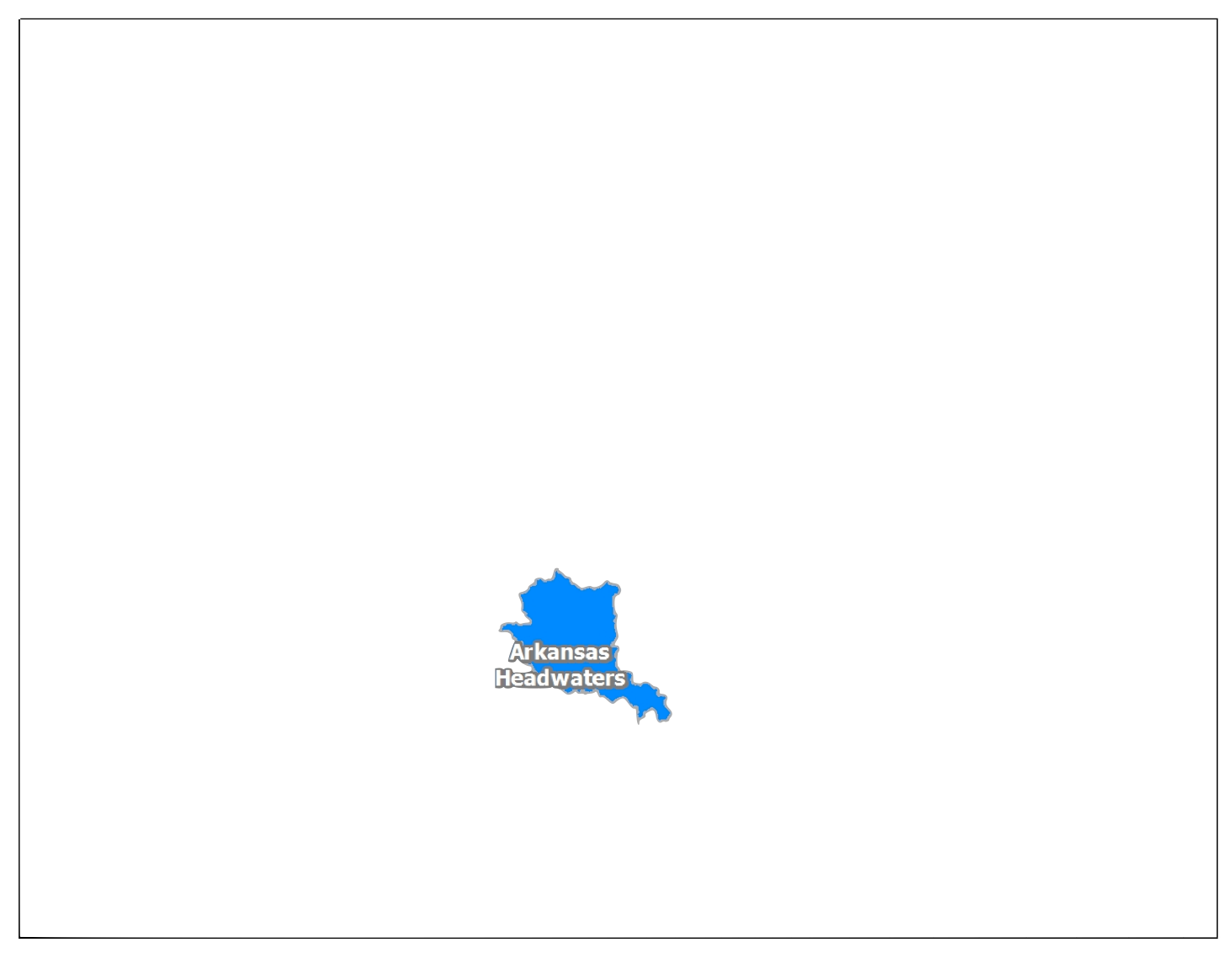 Arkansas HeadwatersWildfire/WatershedAssessment
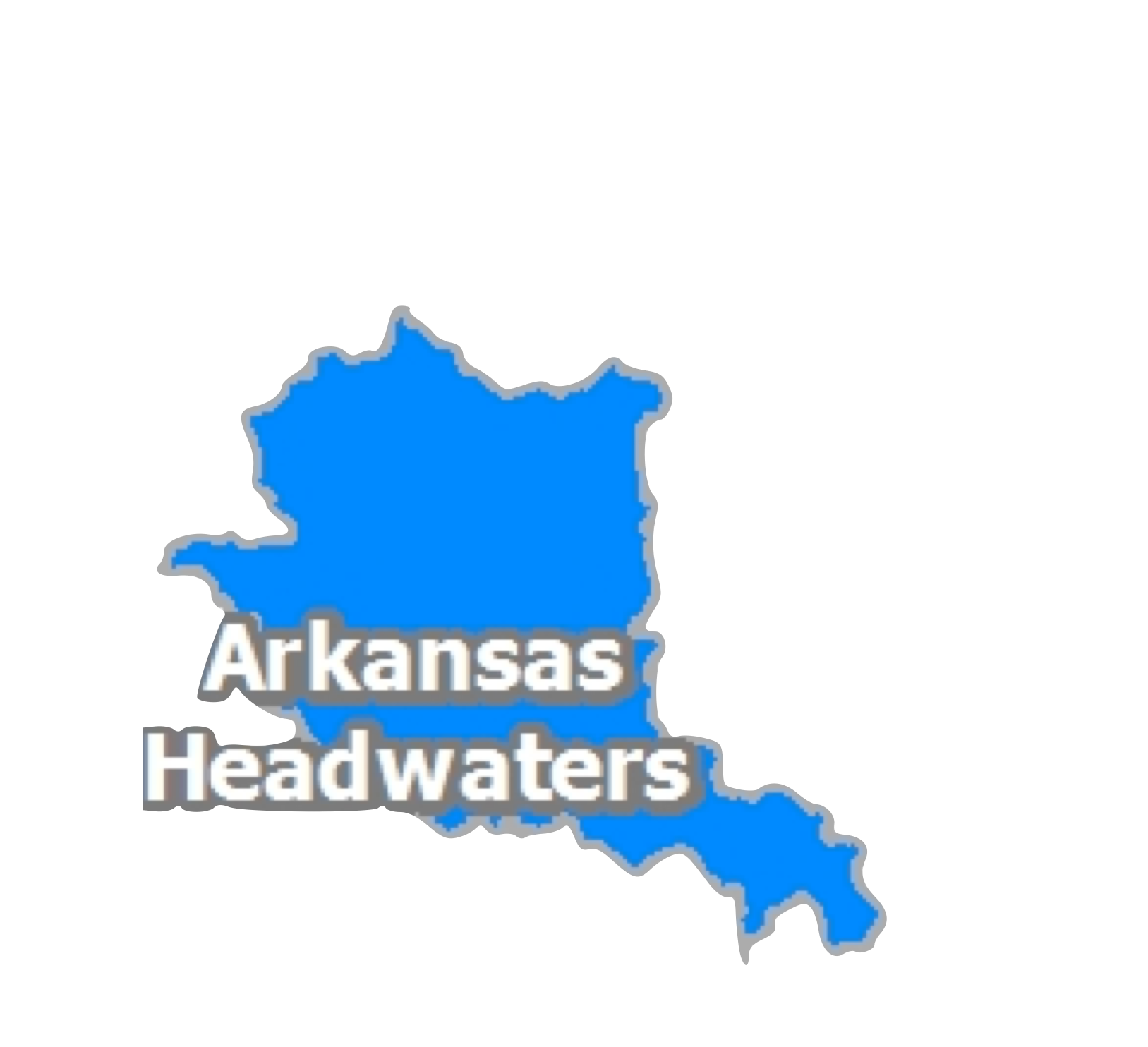 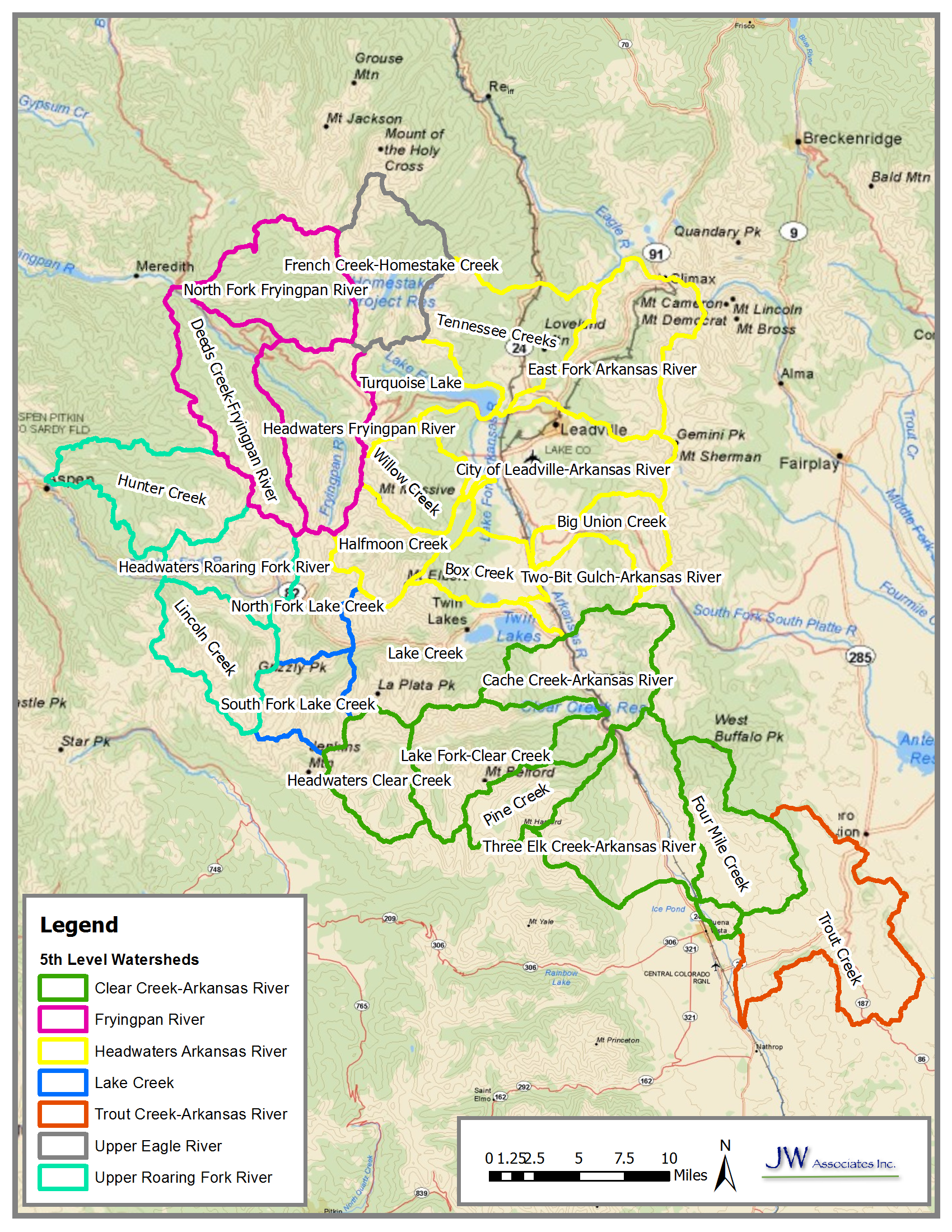 Arkansas Headwaters Watershed
632,000 acres in size
26 sixth-level watersheds
Watershed Assessment Components
Wildfire Hazard
Flooding or Debris Flow Hazard
Soil Erodibility
Water Supply
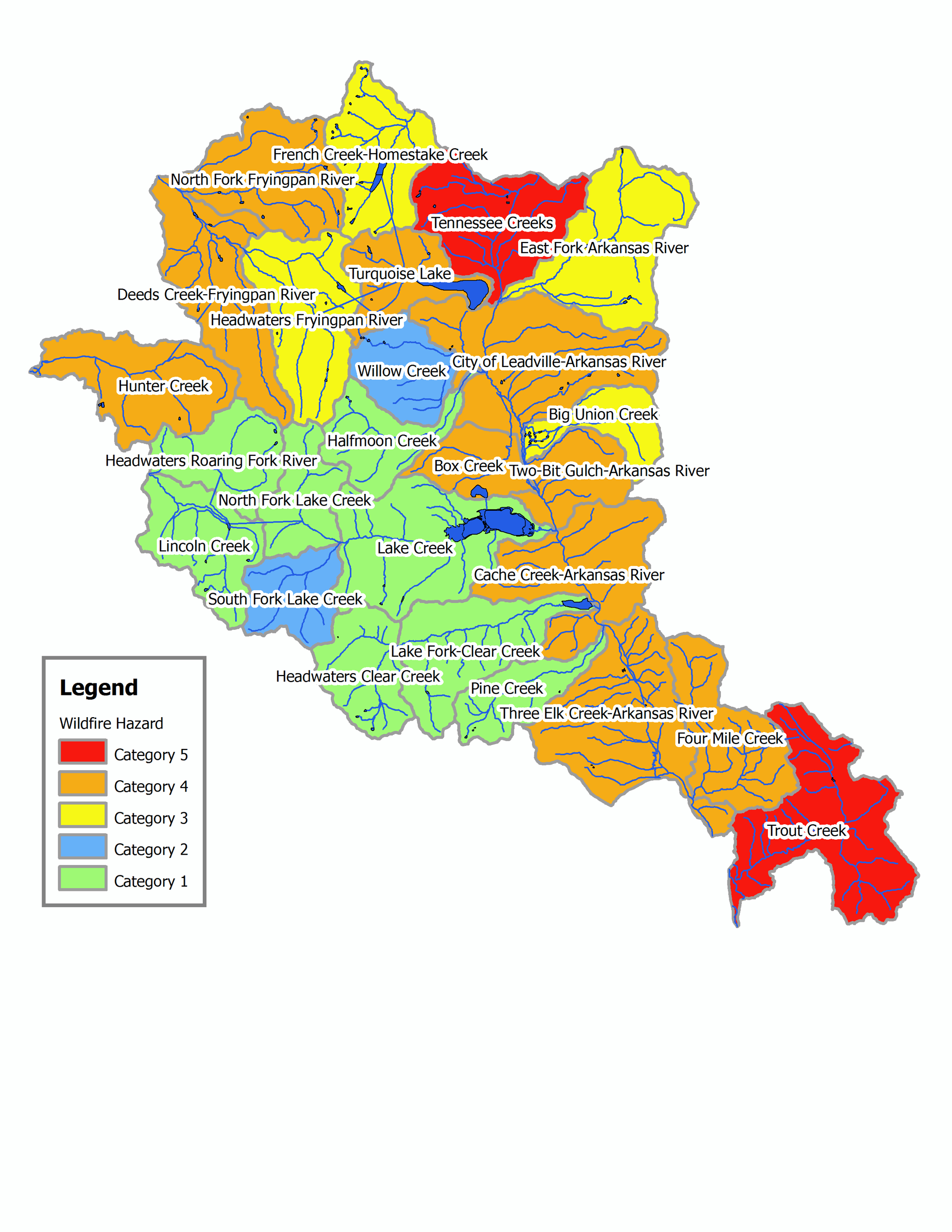 Wildfire Hazard Map
Arkansas Headwaters Watershed
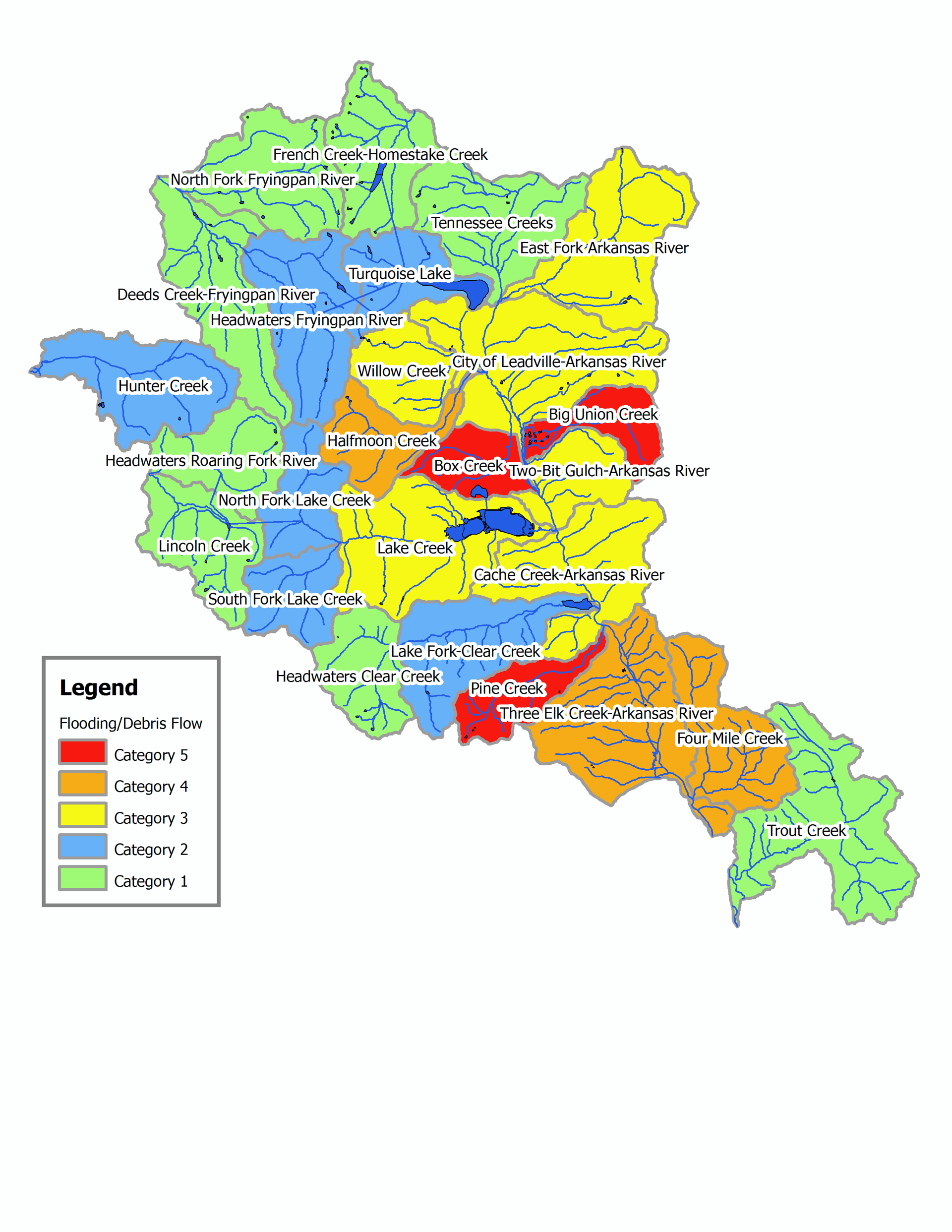 Flooding/Debris Flow Hazard Map
Arkansas Headwaters Watershed
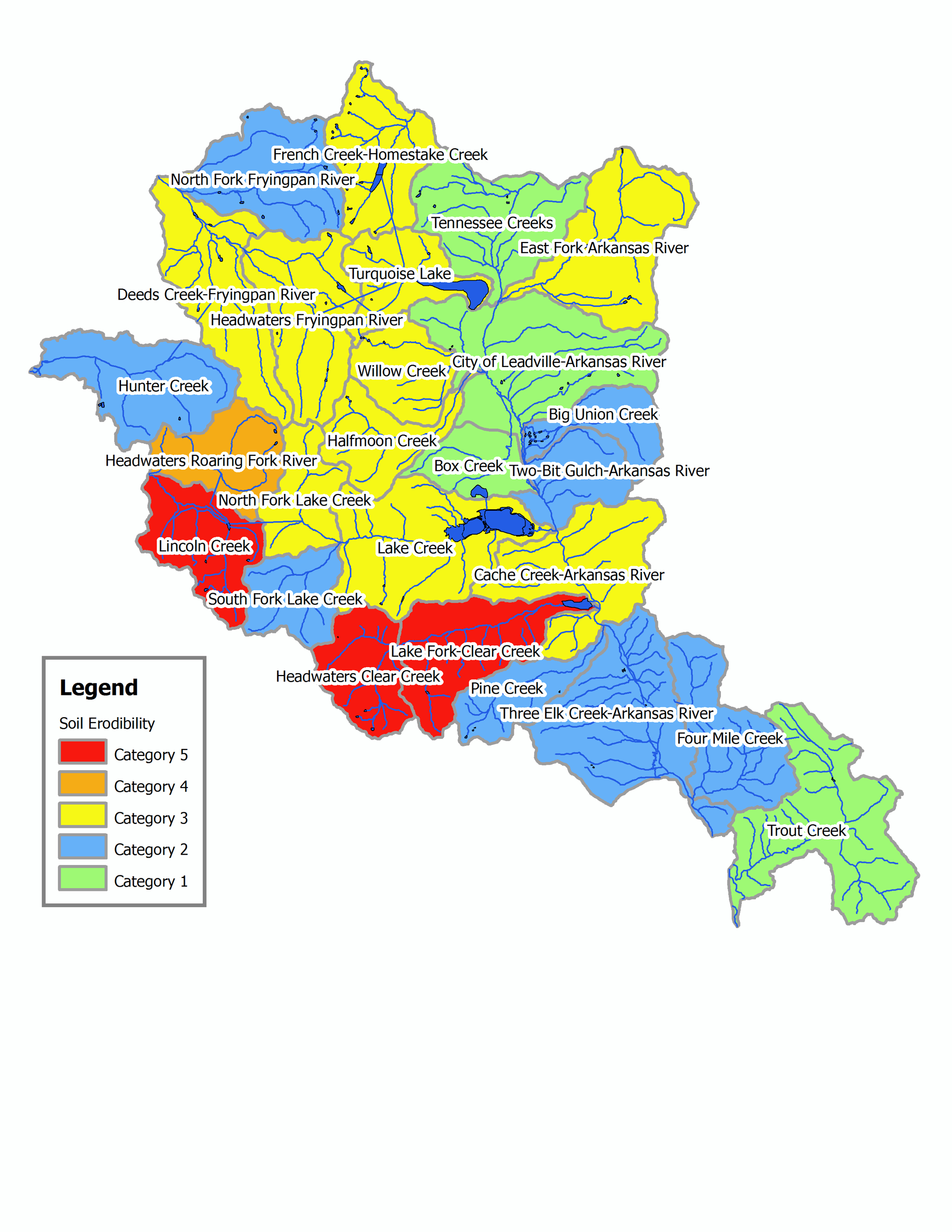 Soil Erodibility Ranking Map
Arkansas Headwaters Watershed
Flooding or Debris Flow Hazard
Composite HazardRanking
Wildfire Hazard
Soil Conditions
Composite Hazard
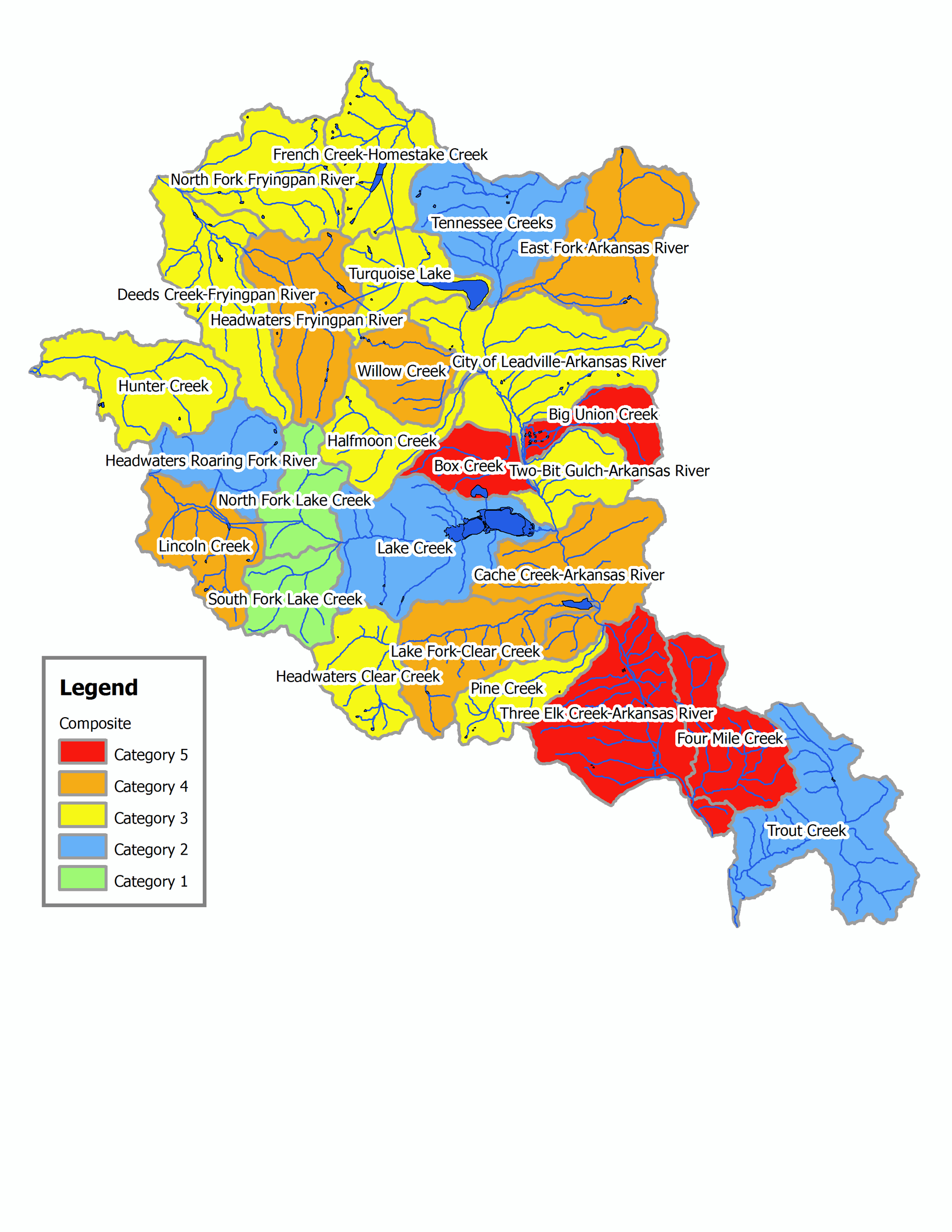 Composite Hazard Ranking Map
Arkansas Headwaters Watershed
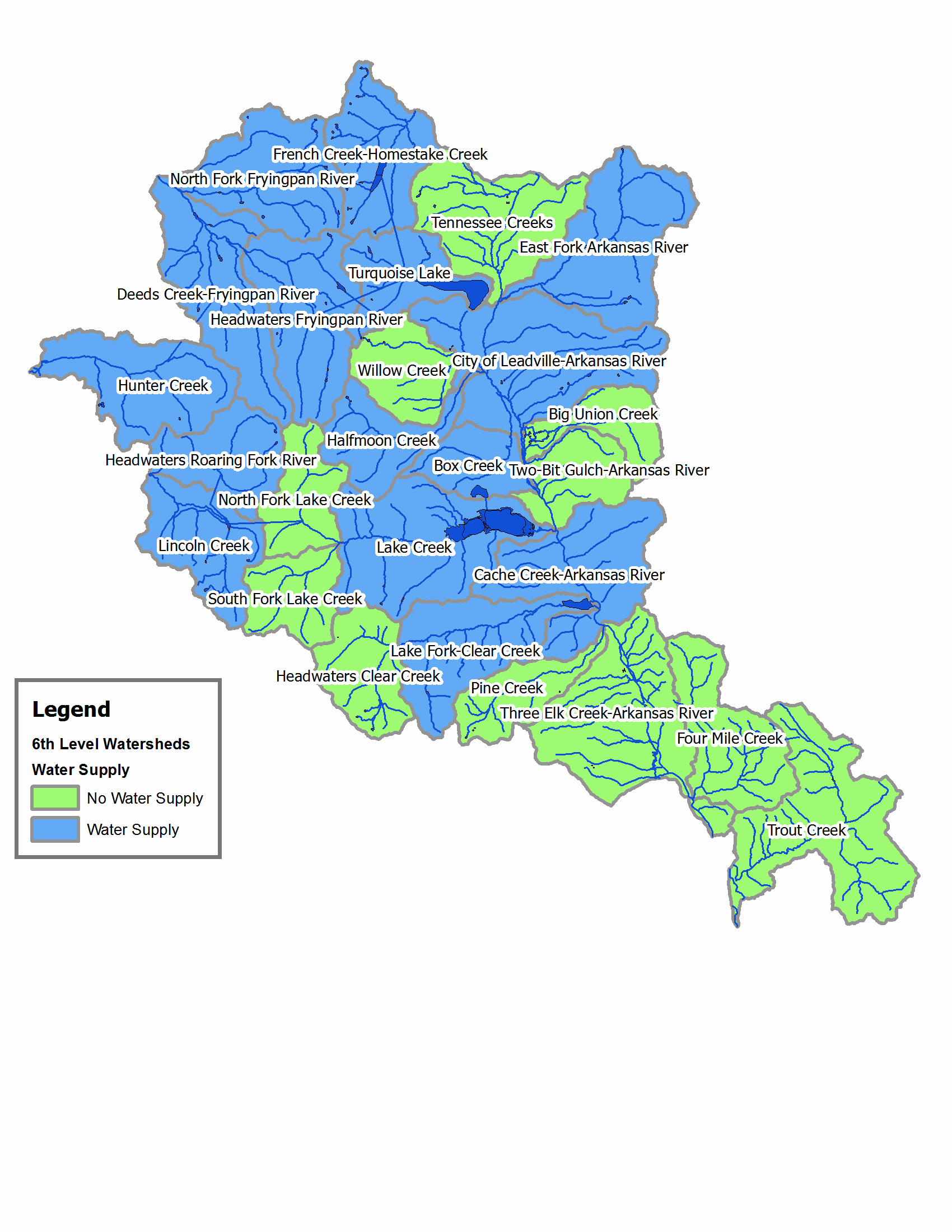 Water Supply Map
Arkansas Headwaters Watershed
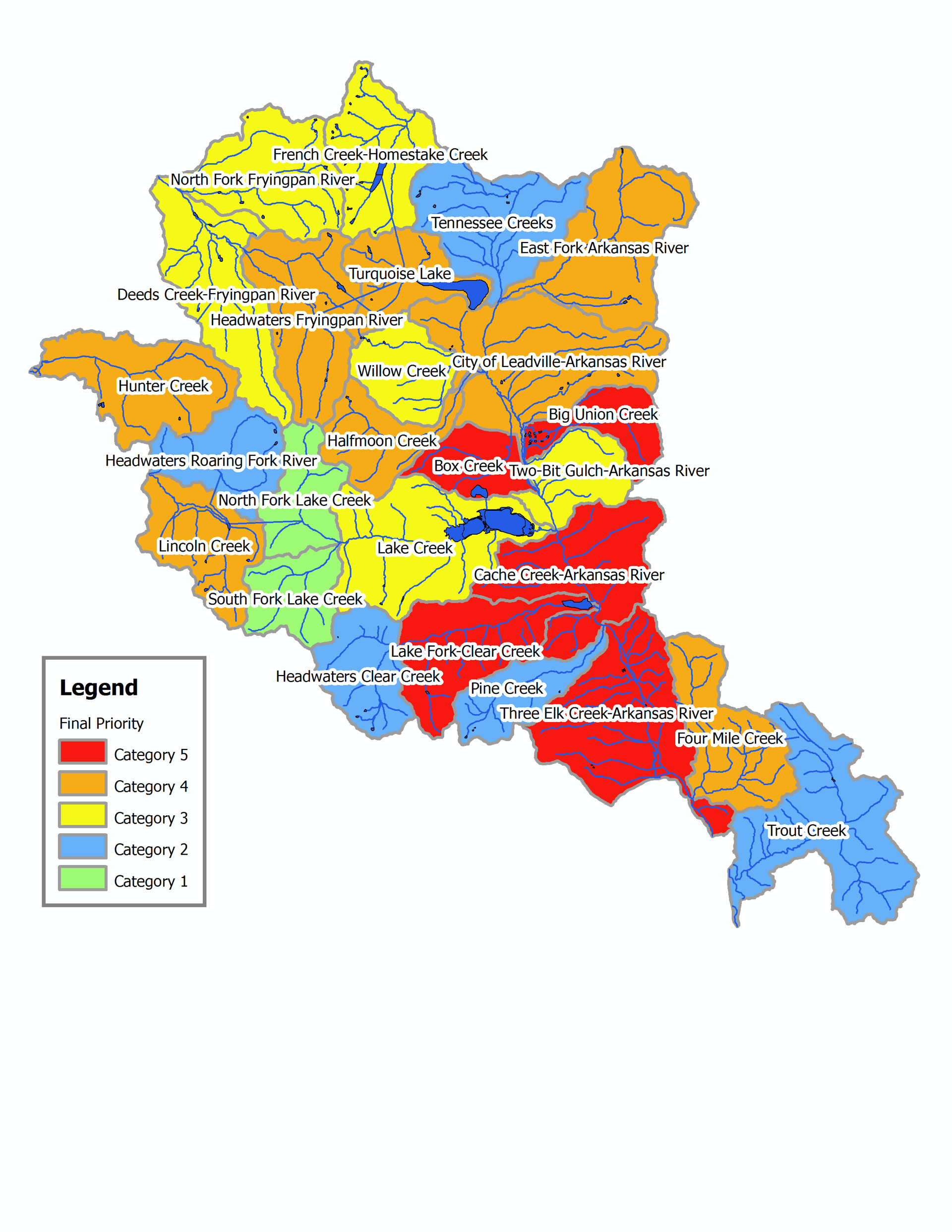 Final Priority Map
Arkansas Headwaters Watershed
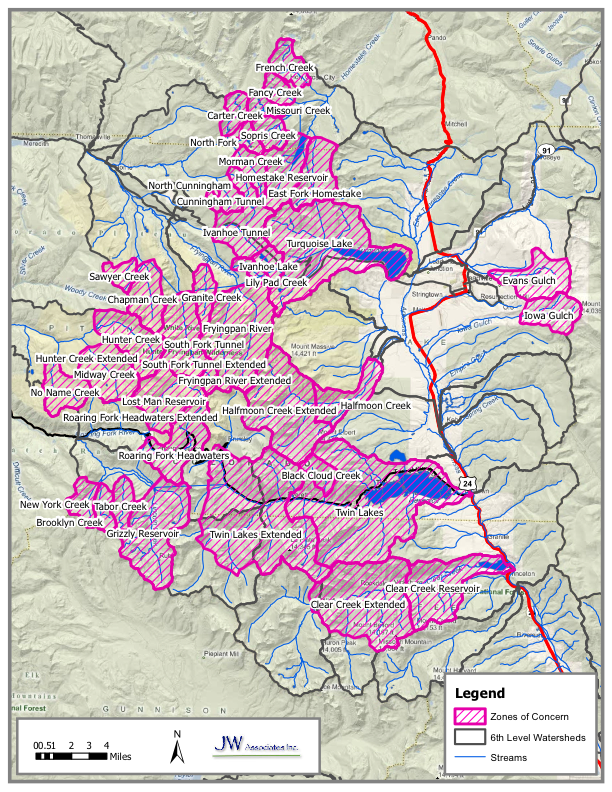 Zones of Concern Map
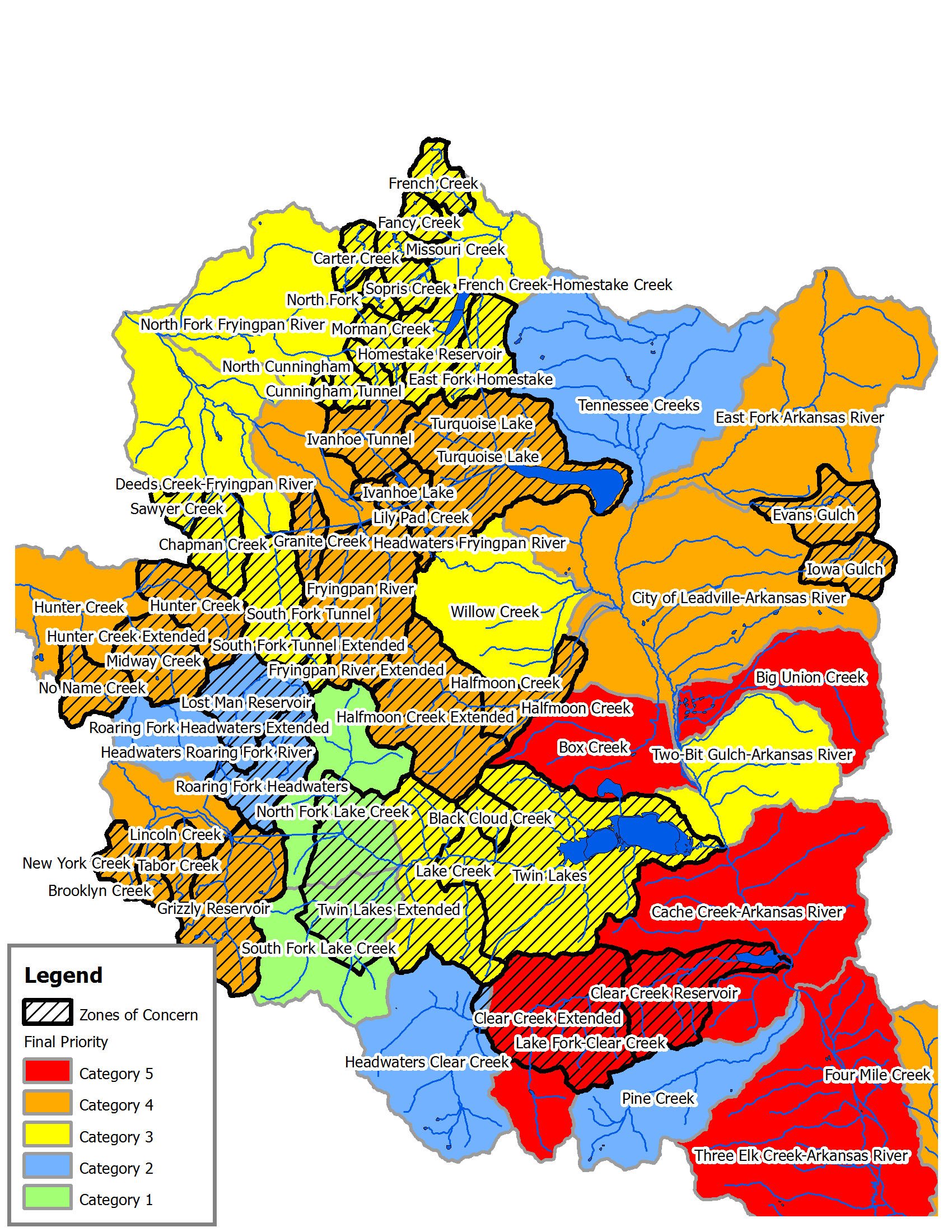 Final Priority with Zones of Concern
Arkansas Headwaters Watershed with 5-mile upstream distance
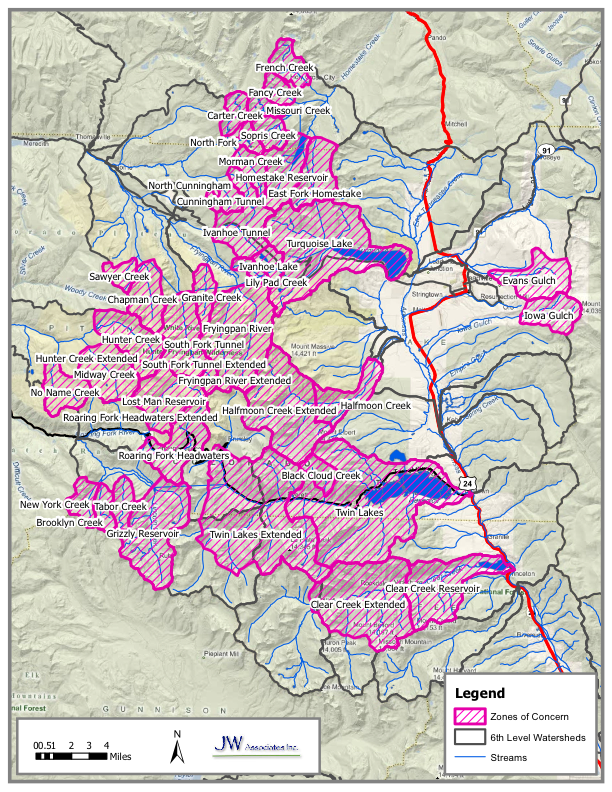 Zones of Concern Map
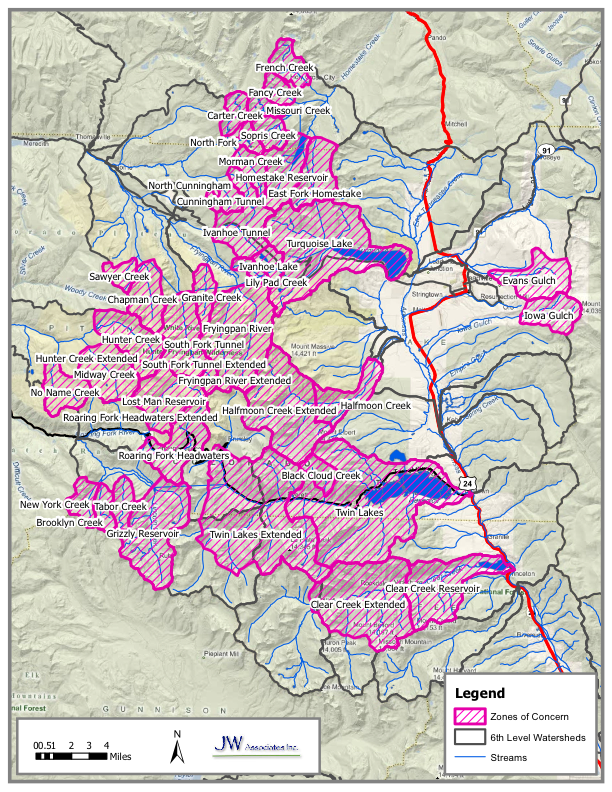 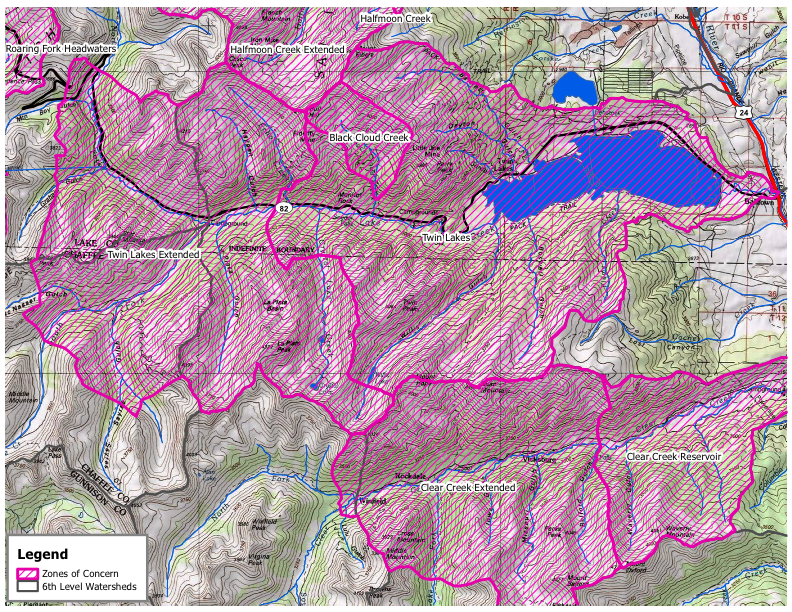 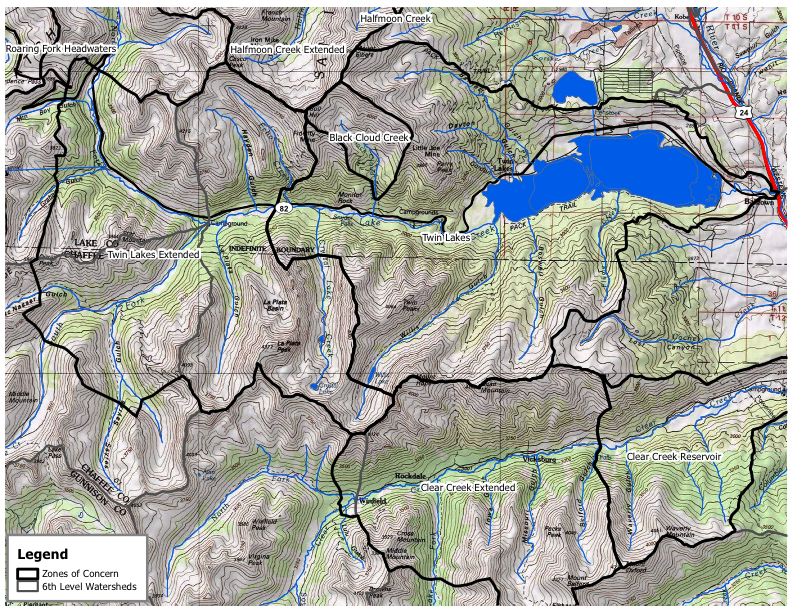 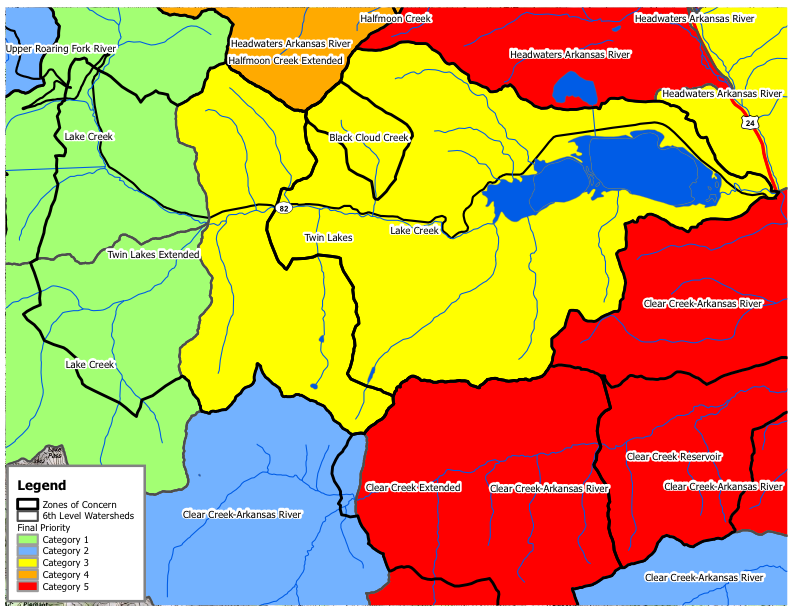 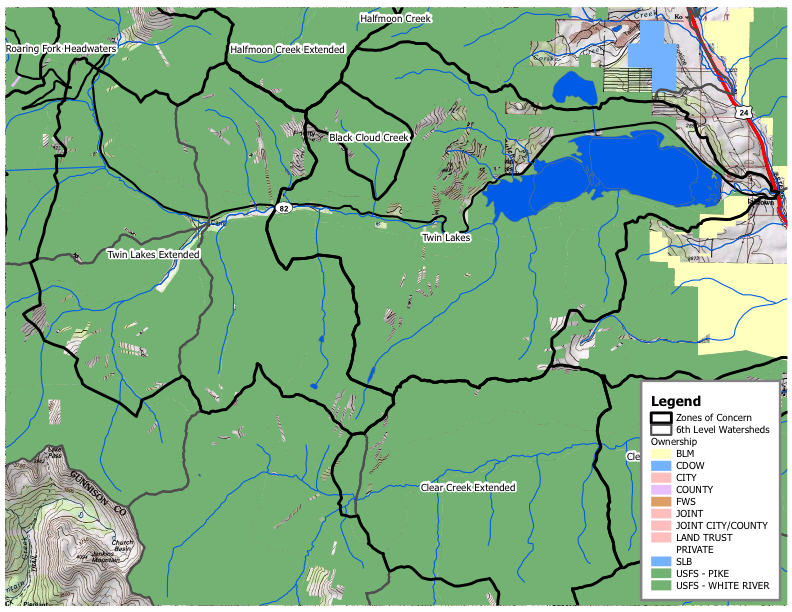 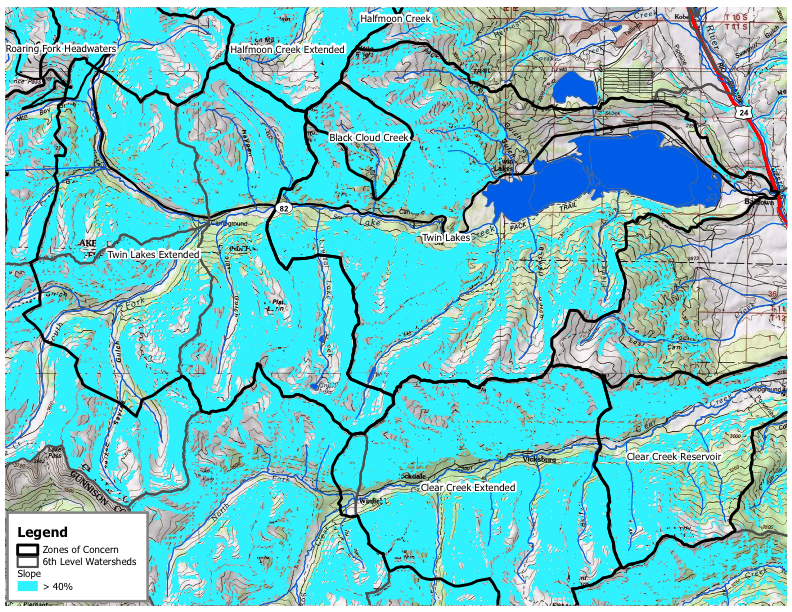 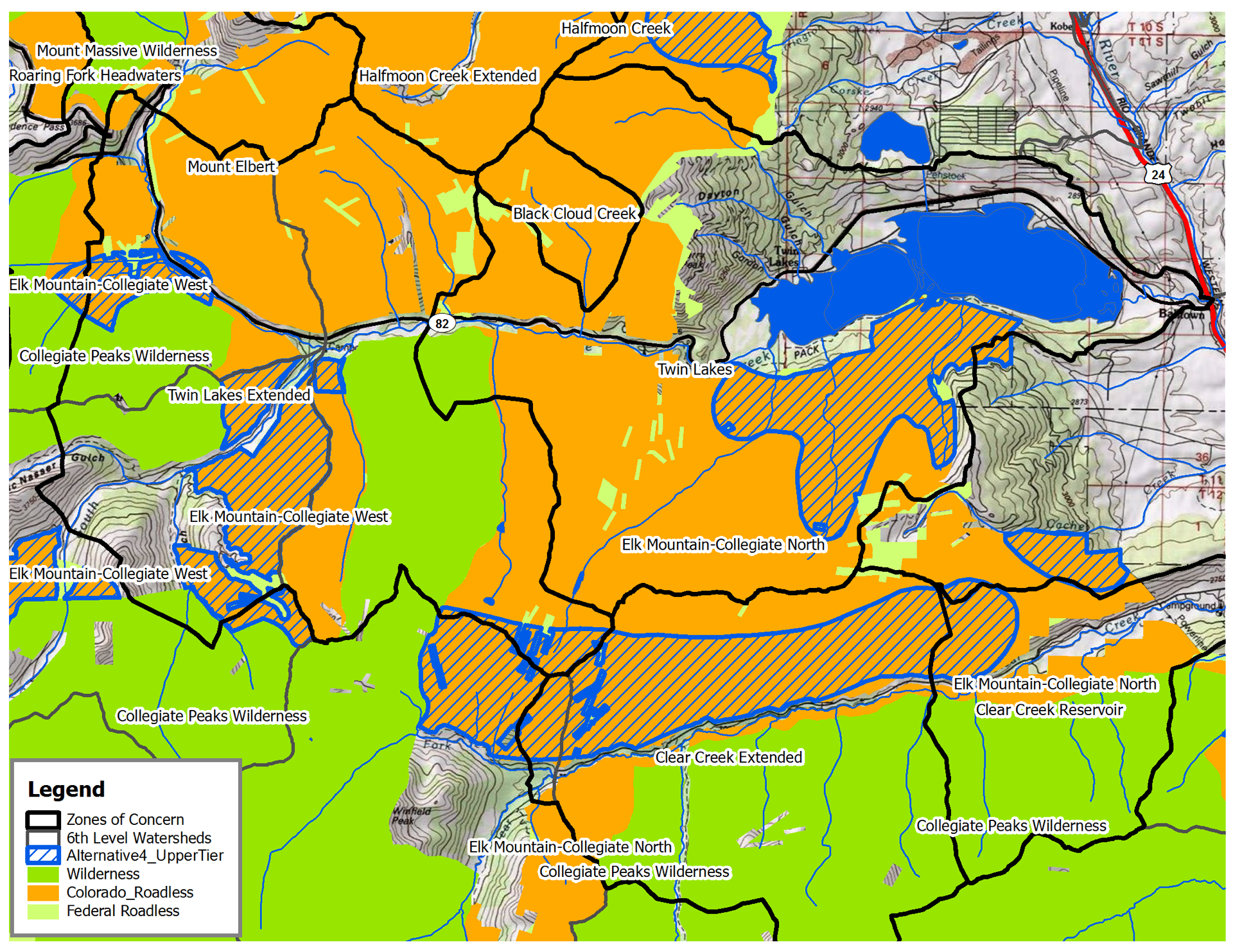 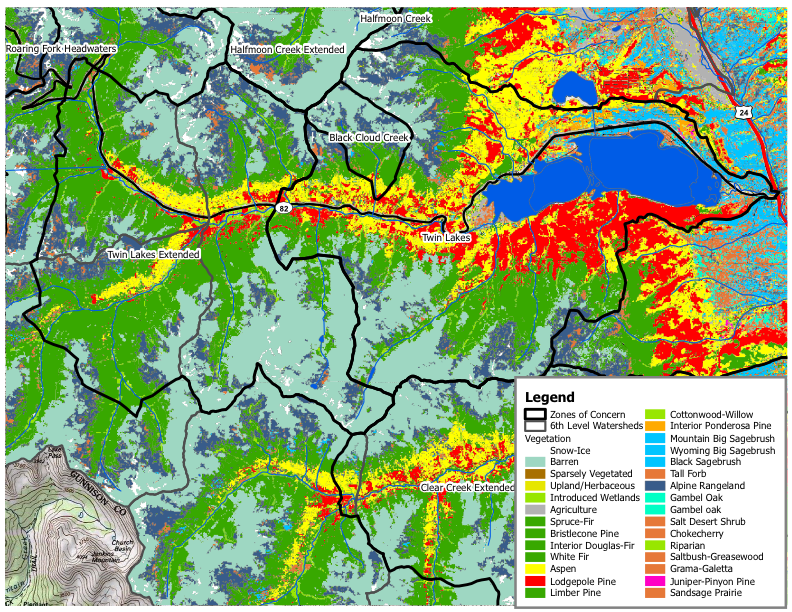 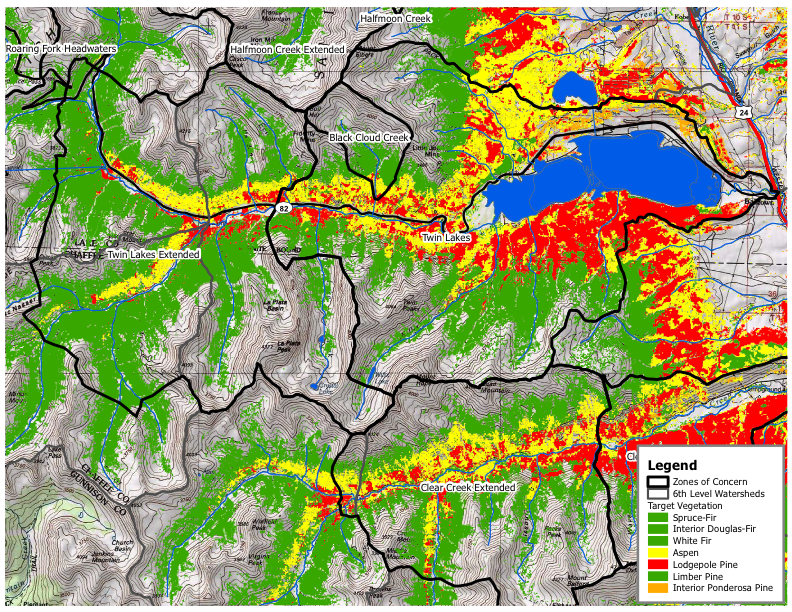 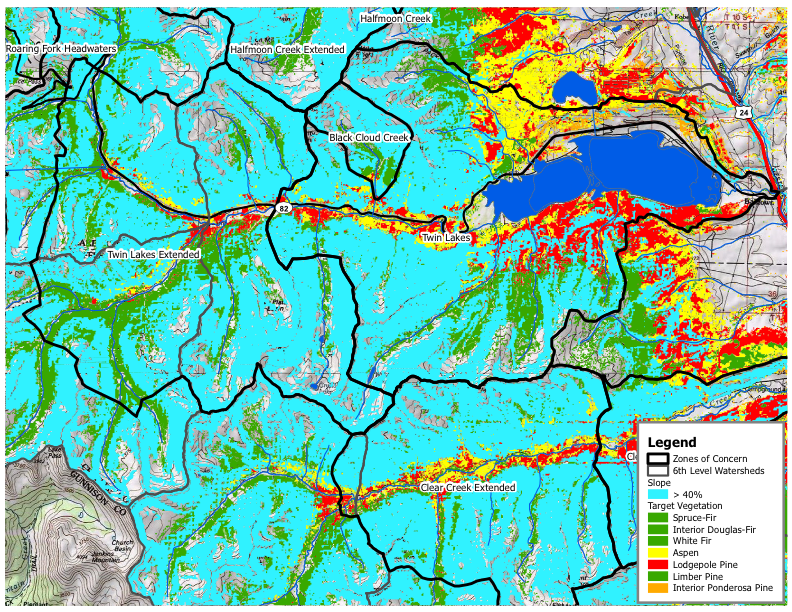 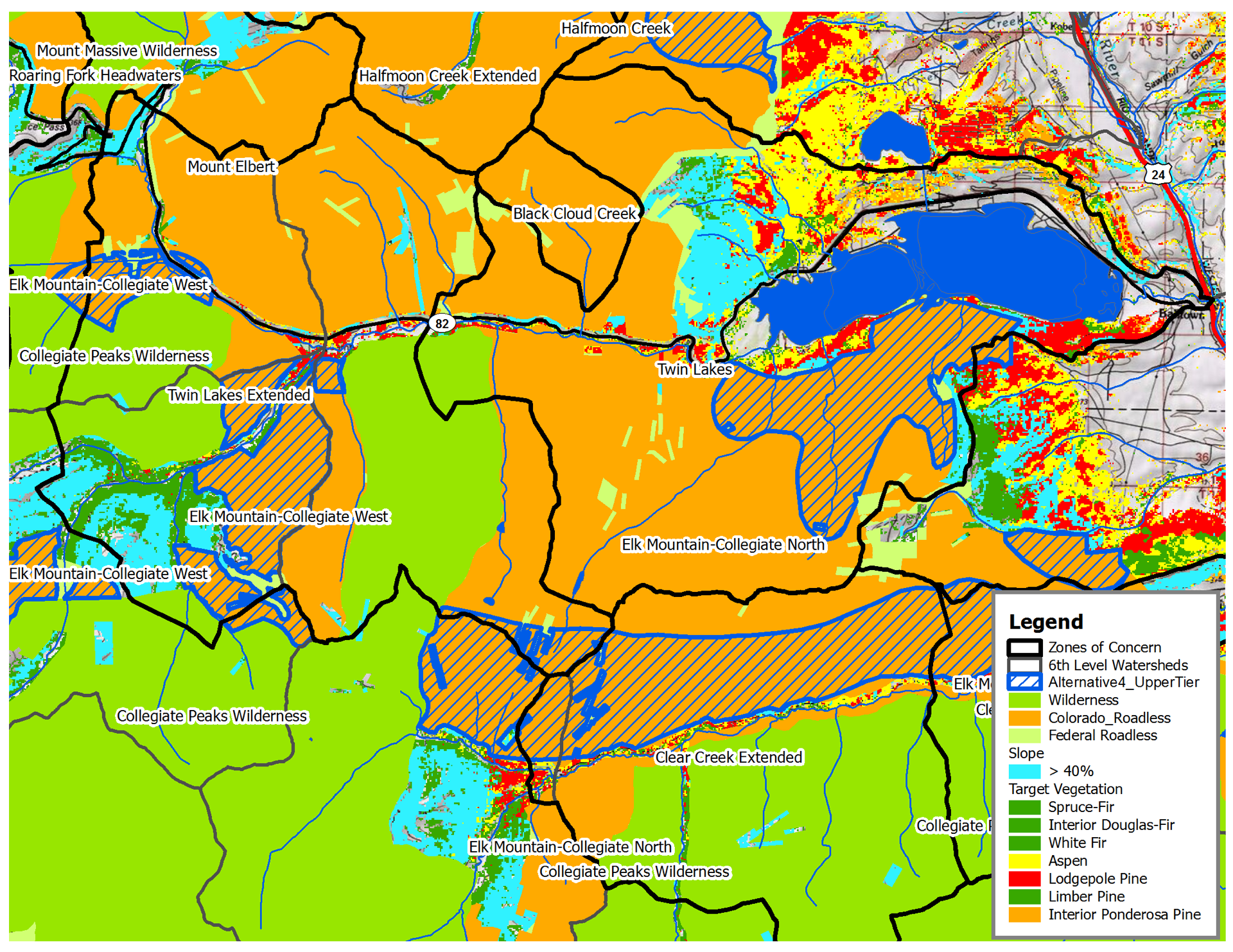 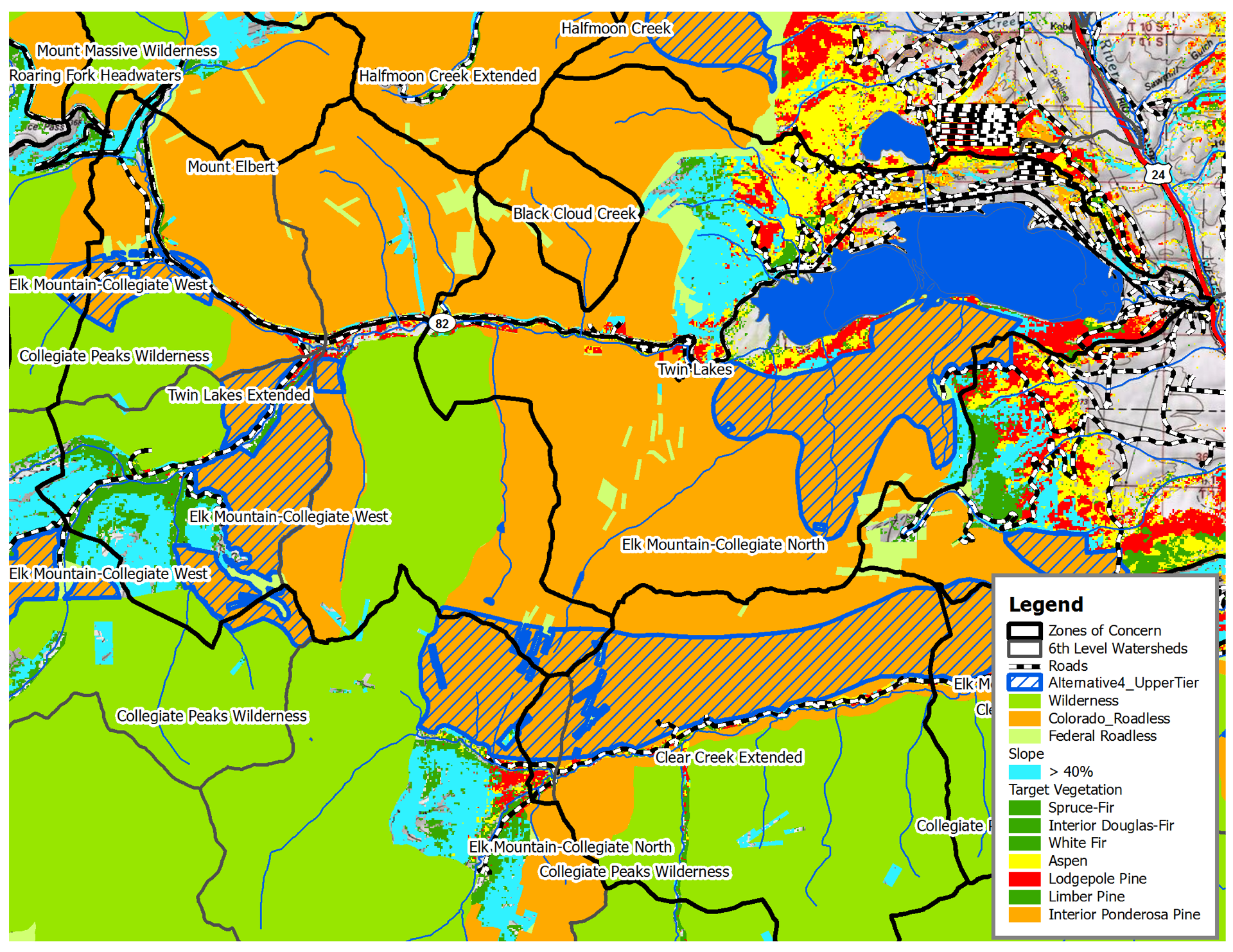 Wildfire/Watershed Assessment Upcoming?
Saint Vrain
Adding opportunities and constraints analysis 
Clear/Bear Creek
Take the Phase 1 assessment through the stakeholder process
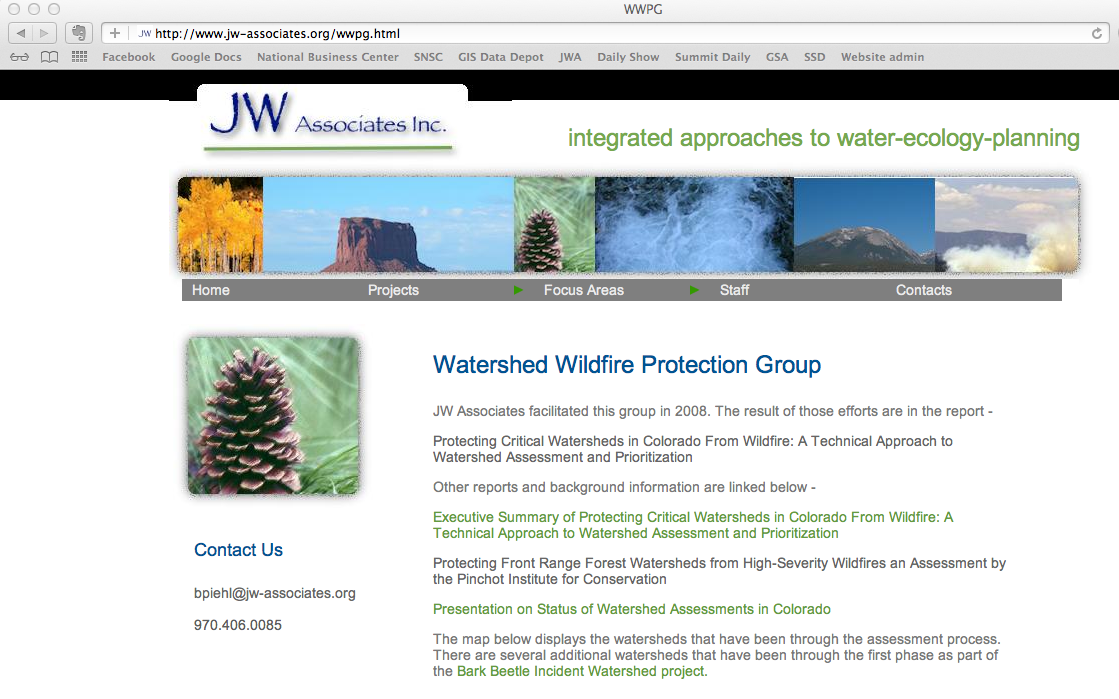 jw-associates.org